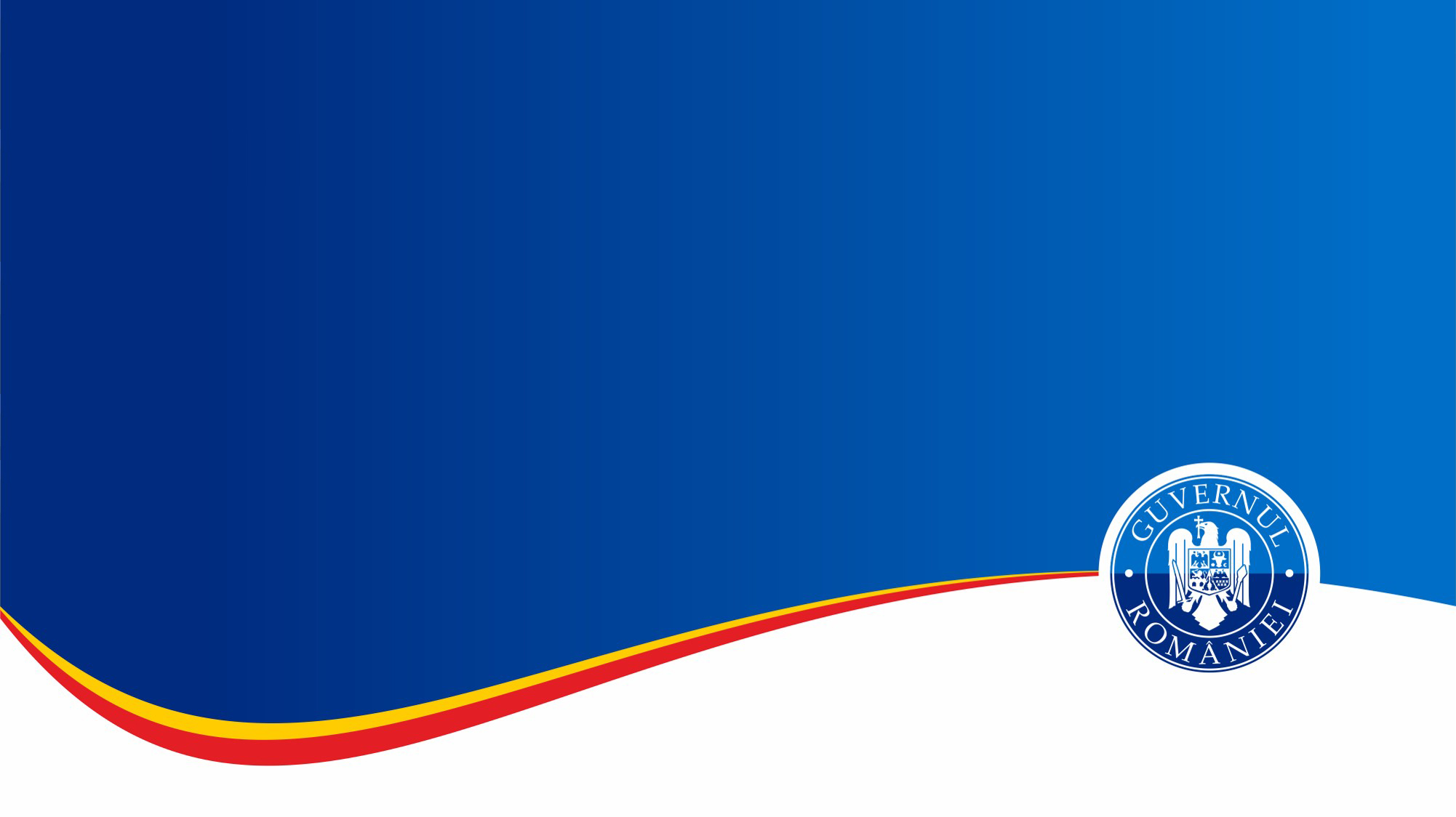 Axe Strategice de Acțiune a Guvernului României
 în contextul procesului de retragere a Marii Britanii din Uniunea Europeană
MINISTRUL DELEGAT PENTRU AFACERI EUROPENE
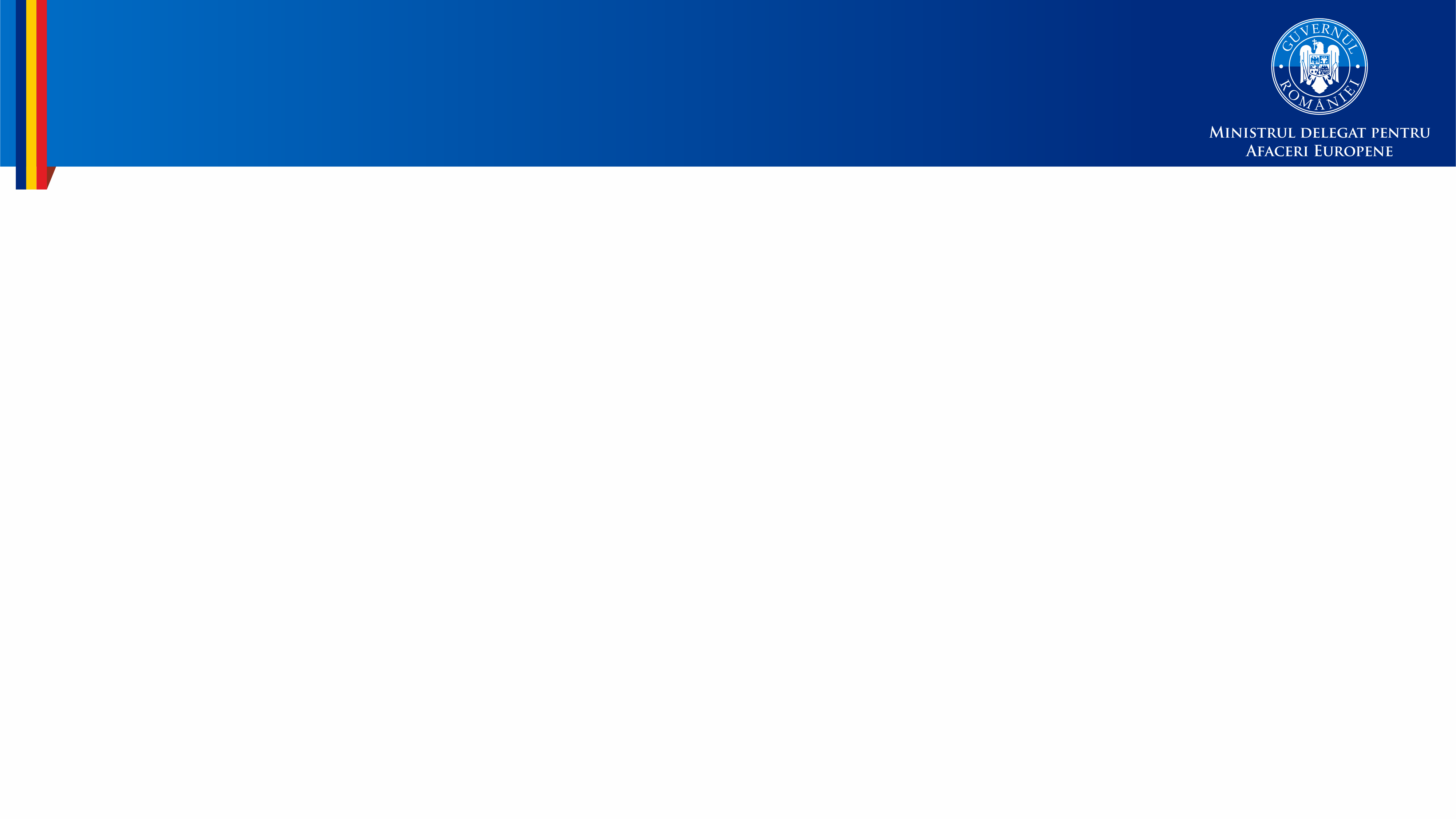 Cuprins
2
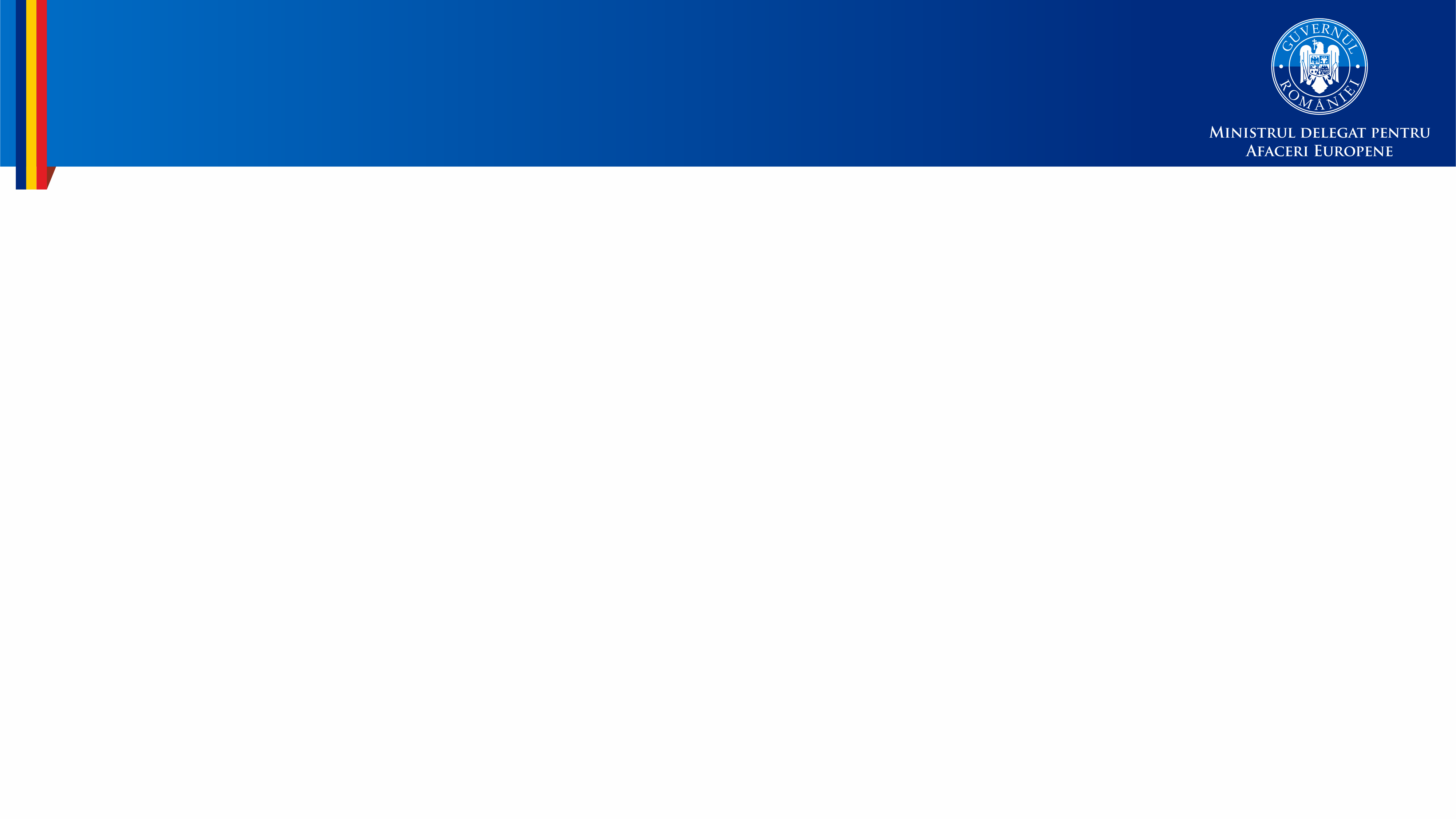 I. Elemente cheie
România se pregătește pentru a gestiona în condiții optime situația rezultată în urma Brexit. Pe tot parcursul procesului de ieșire a Marii Britanii, România va fi pregătită să informeze, să îndrume și să sprijine cetățenii și companiile în raport cu autoritățile britanice și cu noile condiții generate de Brexit. 

Obiectivul României în negocierile cu Marea Britanie îl constituie atingerea scenariului maximal al UE 27, în linie cu mandatul general al echipei de negociatori, condusă de Michel Barnier. 

Prioritățile majore ale României în cadrul acestui proces se referă la protejarea drepturilor și intereselor cetățenilor români din UK, la salvgardarea prevederilor financiare, cu precădere în ceea ce privește fondurile UE, cât și la continuarea cooperării în domeniul apărării și în ceea ce privește acțiunea externă.
3
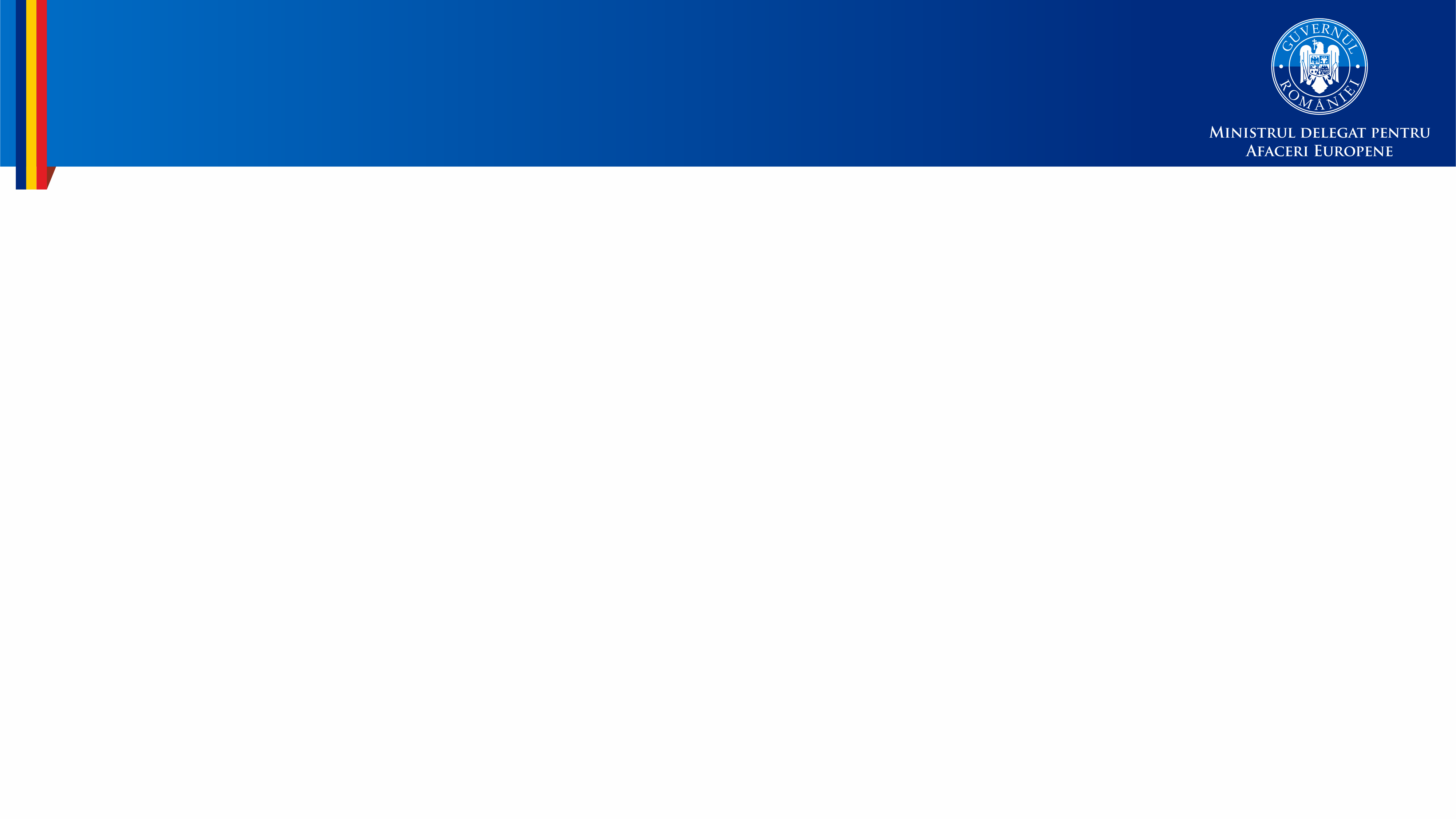 I. Elemente cheie
România susține ferm decizia UE 27 privind abordarea secvențială și pe o singură voce a negocierilor cu Marea Britanie. Ne dorim menținerea unității între cele 27 de state membre și evitarea oricăror discuții bilaterale cu UK. 

Fără a face excepție de la principiile de mai sus, Guvernul României acționează în mod proactiv pentru a ne pregăti pentru orice scenariu final Brexit, inclusiv pentru situația nedorită în care nu se va ajunge la un acord între Marea Britanie și UE 27. 

România va acționa pentru a fructifica oportunitățile care pot deriva din procesul Brexit, cu precădere în domeniul atragerii de investiții, în cel cultural și educațional. 

Este în derulare o amplă campanie de consultări cu societatea, cu accent pe românii din UK. Comunitățile de români direct afectate de Brexit vor trebui să facă parte din procesul de decizie.
4
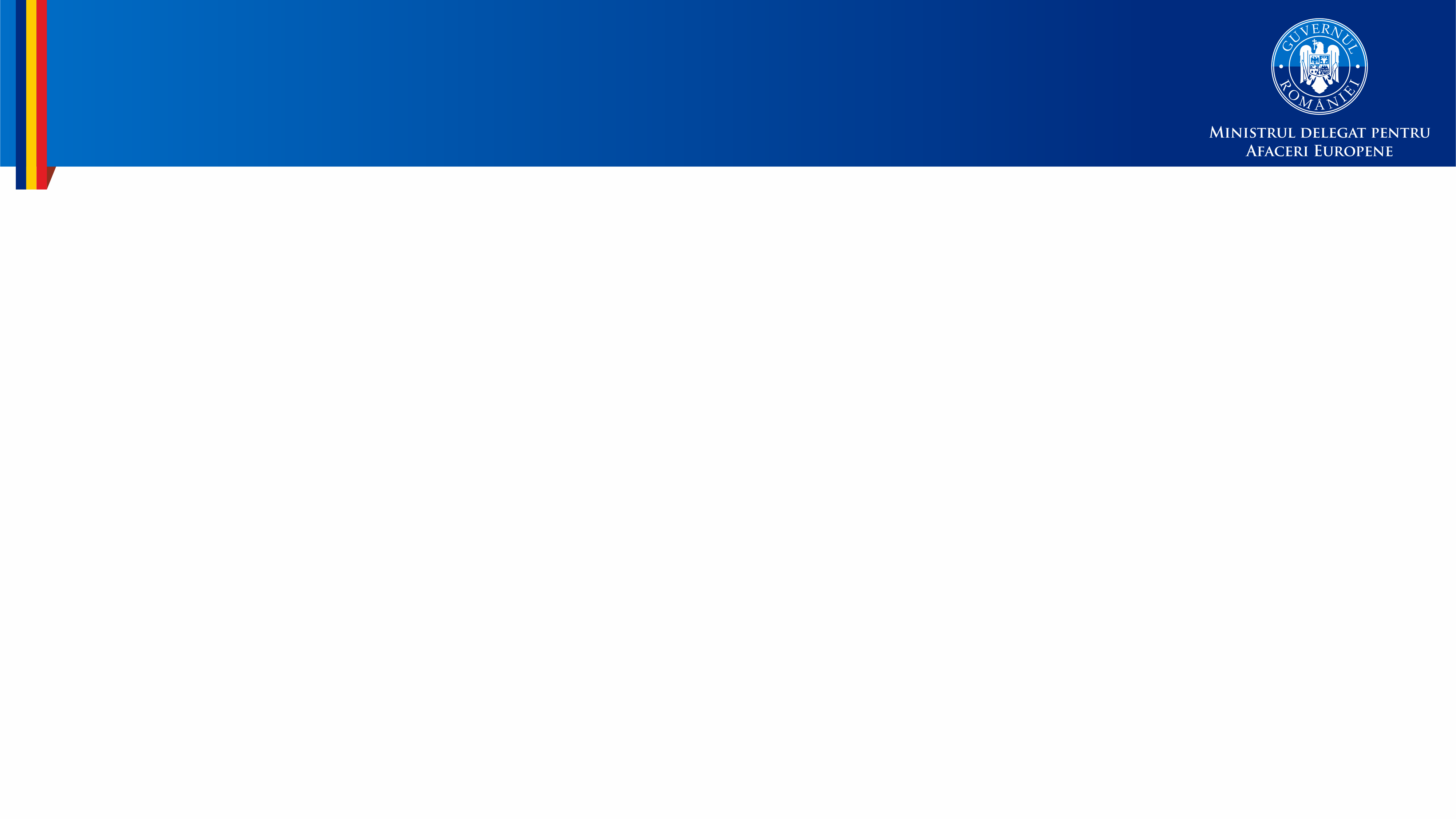 I. Elemente cheie
În acest context, prezentarea de față își propune trei obiective:
de a informa actorii relevanți cu privire la implicațiile Brexit pentru societatea românească și mediul de afaceri;
de a prezenta acțiunile Guvernului în vederea apărării intereselor României și de a fructifica oportunitățile rezultate în contextul Brexit;
de a obține o varietate de puncte de vedere de la actorii relevanți din rândul societății. 

Procesul de consultare va juca un rol important în fundamentarea acțiunii guvernamentale, asigurând astfel că România va fi pregătită pentru gestionarea eficientă a procesului Brexit.
5
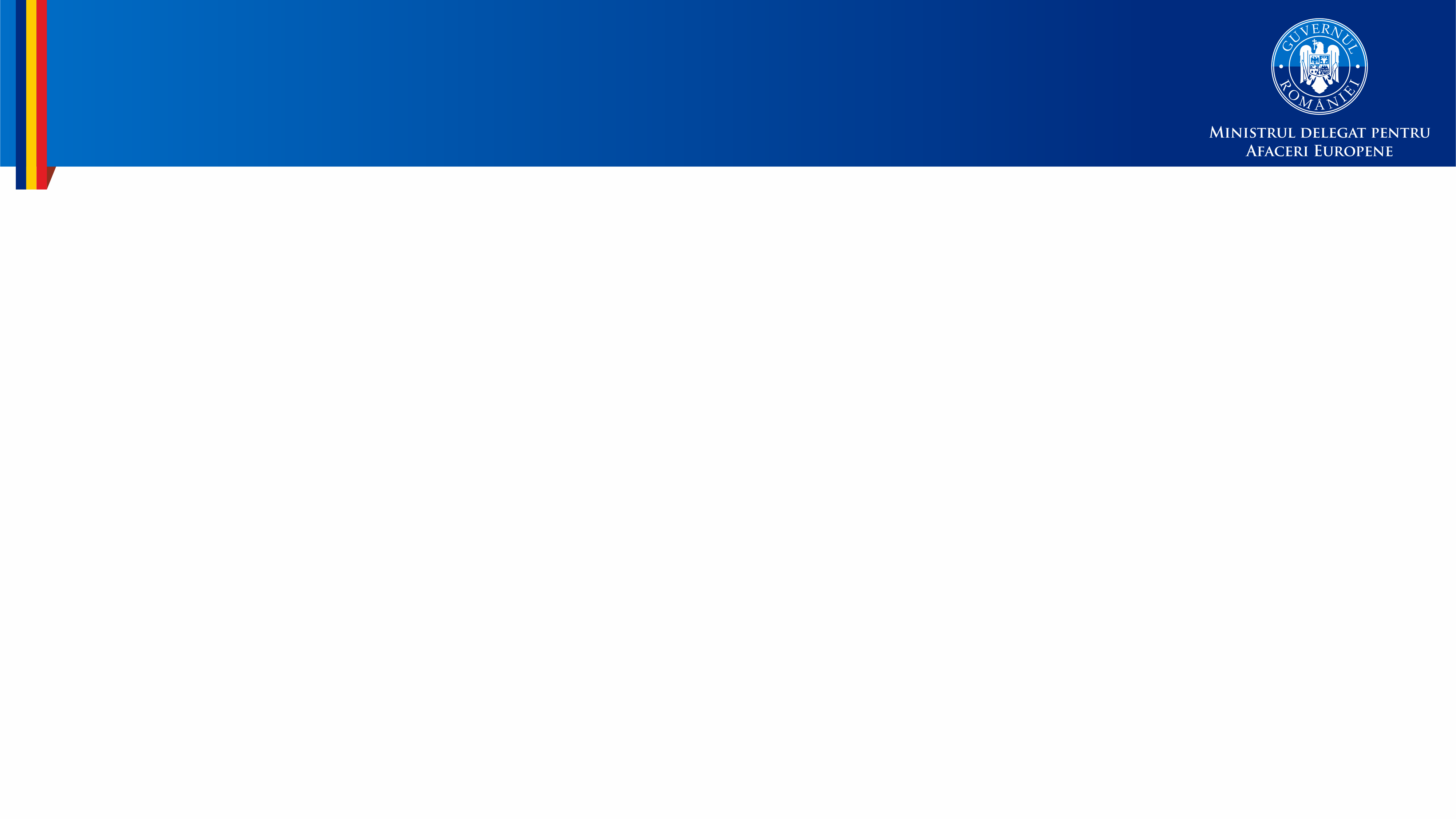 II. Context
Din 2003, România are un parteneriat strategic cu Marea Britanie, angajament reînnoit și aprofundat în 2011. 

Cooperarea cu Marea Britanie are o relevanță aparte pentru România în domeniile economic, cultural și educațional, dar și prin prisma comunității de români care trăiesc, studiază și lucrează în Marea Britanie. 

Prioritară pentru România este și dimensiunea strategică a parteneriatului cu UK, ancorată în angajamentul comun al celor două state de a contribui în mod substanțial la formatele de cooperare euro-atlantică destinate garantării securității comune și a cooperării cu actori externi.
6
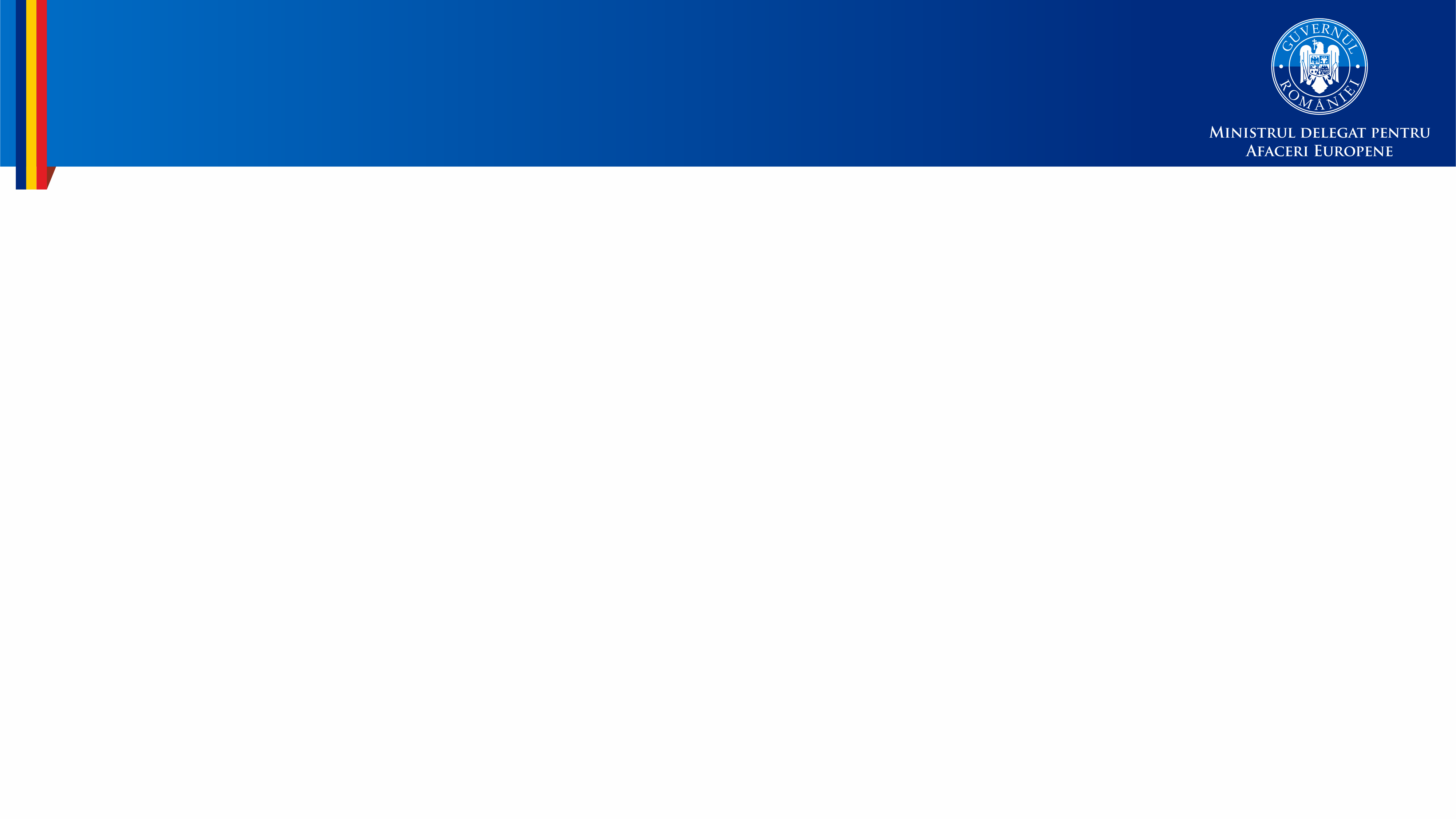 II. Context
În luna iunie 2016, prin referendum popular, Marea Britanie a ales ieșirea din Uniunea Europeană. În consecință, Guvernul britanic a declanșat, la 29 martie 2017, procedurile de retragere din Uniunea Europeană, conform art. 50 din Tratatul Uniunii Europene. 

Negocierile pentru stabilirea termenilor de retragere pot dura maximum doi ani. La 30 martie 2019, pe perioada deținerii de către România a președinției Consiliului UE, Marea Britanie ar urma să piardă statutul de membru UE.  (În practică, este posibil ca această perioadă să fie urmată de un interval tranzitoriu care să permită clarificarea unor aspecte rămase pendinte în cadrul negocierilor.)

Negocierile au loc între o echipă a Comisiei Europene, condusă de Michel Barnier, pe baza unui mandat formulat de statele membre reunite în Consiliul European și în Consiliul UE, și o echipă omoloagă a UK, condusă de ministrul pentru ieșirea din UE (în prezent David Davis).
7
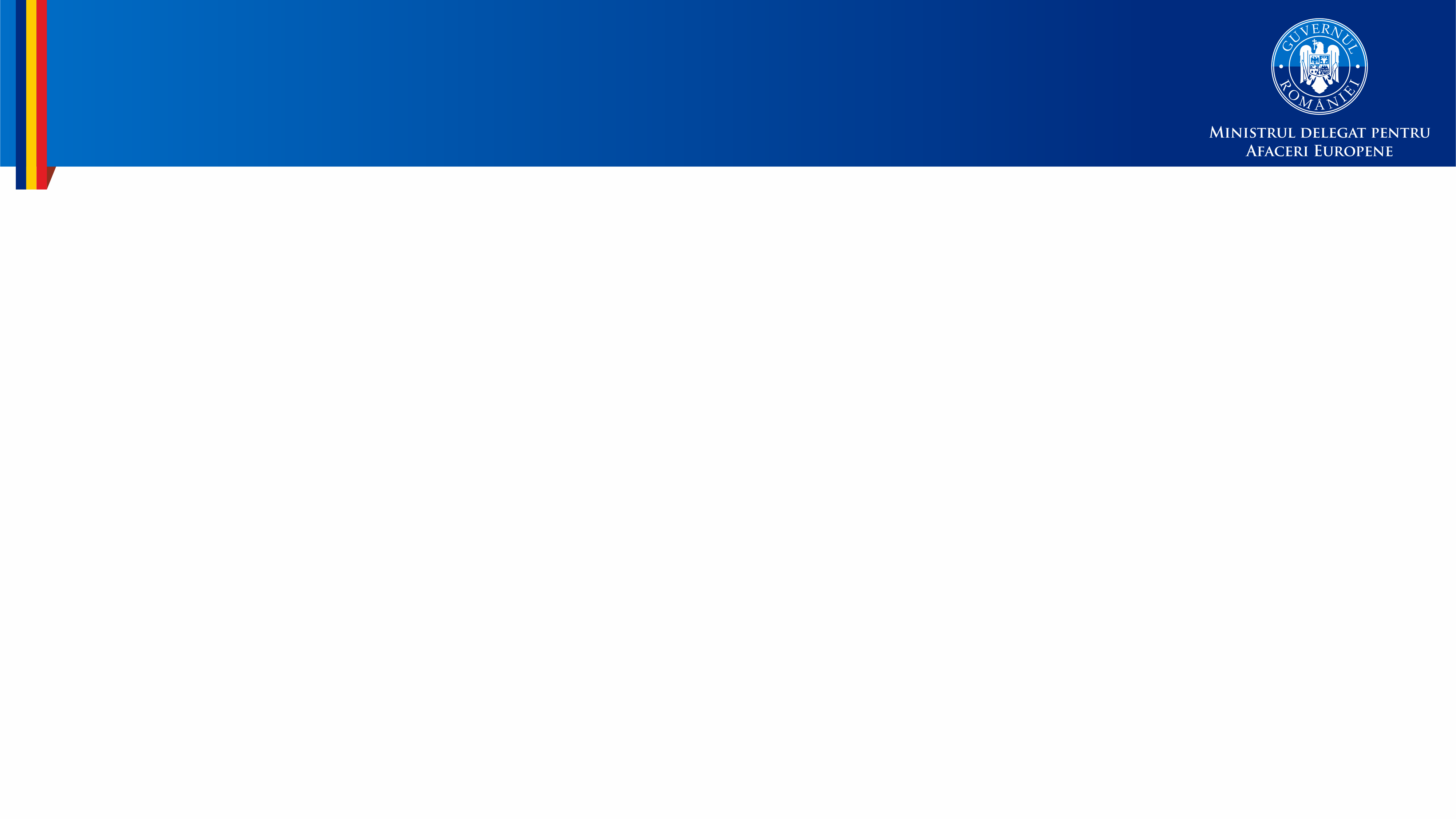 III. Procesul de negociere
Discuțiile ating aproape întreg acquis-ul UE, adică majoritatea sectoarelor vieții economice, financiare sau sociale, în plan intern, precum și cvasi-totalitatea domeniilor de relații externe, în plan internațional. 

Se desfășoară în două etape, această abordare reflectând obiectivul UE de a obține mai întâi un acord privind principiile retragerii, iar abia apoi de a aborda viitorul relației.
8
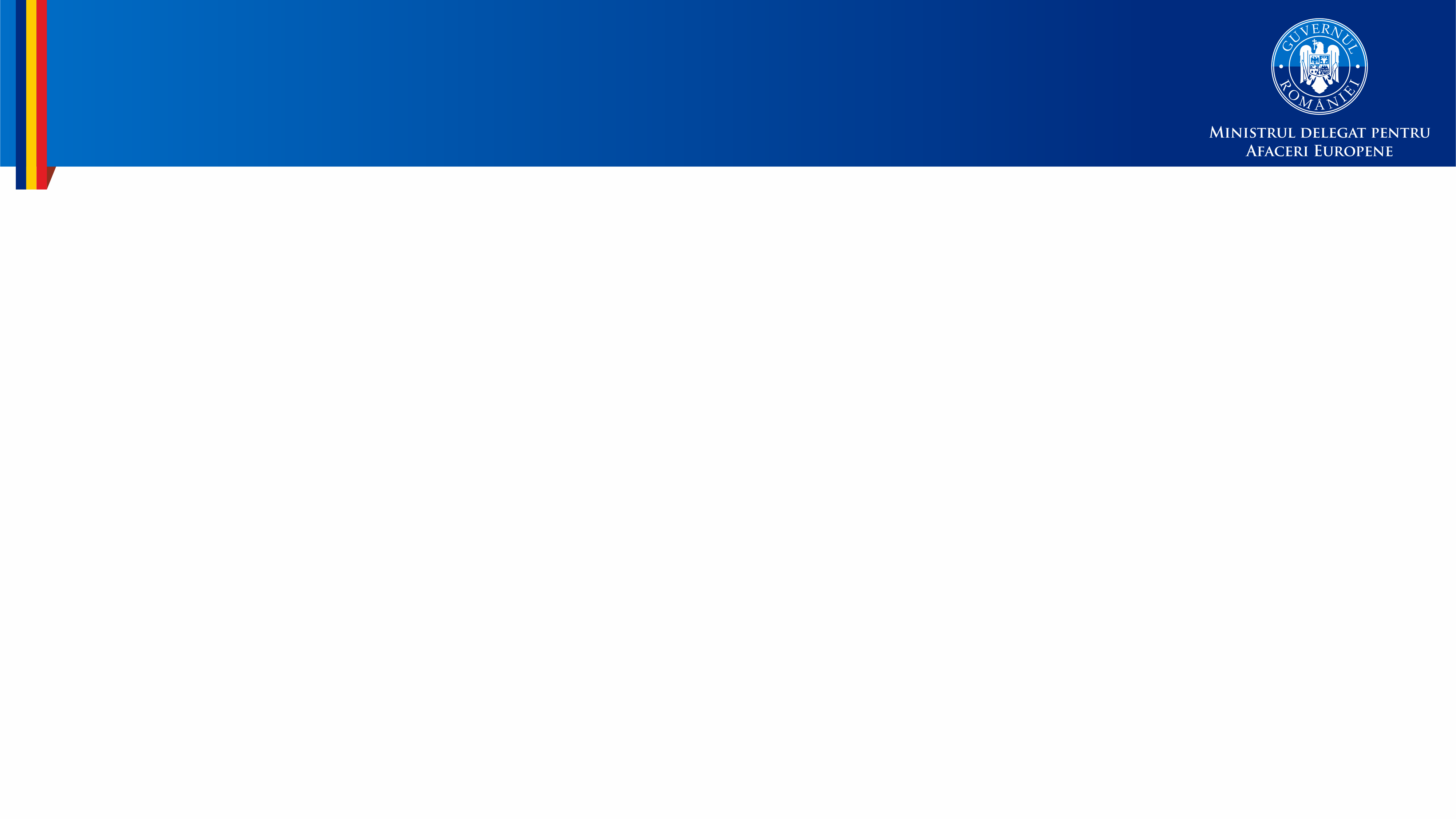 III. Procesul de negociere
Negocierile din partea UE 27 sunt derulate în baza unor linii directoare adoptate de Consiliul European special (art. 50) din 29 aprilie 2017. 
Acestea definesc cadrul negocierilor și stabilesc pozițiile și principiile generale ale UE în cadrul discuțiilor, reprezentând baza mandatului UE 27.
 
Principalul obiectiv al negocierilor îl constituie asigurarea unei retrageri ordonate a Marii Britanii din UE.  
În acest sens, negocierile se bazează pe trei principii fundamentale:
păstrarea unității UE27 și evitarea negocierilor bilaterale;
secvențialitatea negocierilor (nu se vor discuta aspecte privind relațiile viitoare decât după realizarea unui progres suficient în privința acordului de retragere);
păstrarea integrității pieței unice și garantarea faptului că un stat terț nu va avea aceleași beneficii ca un stat membru UE.
9
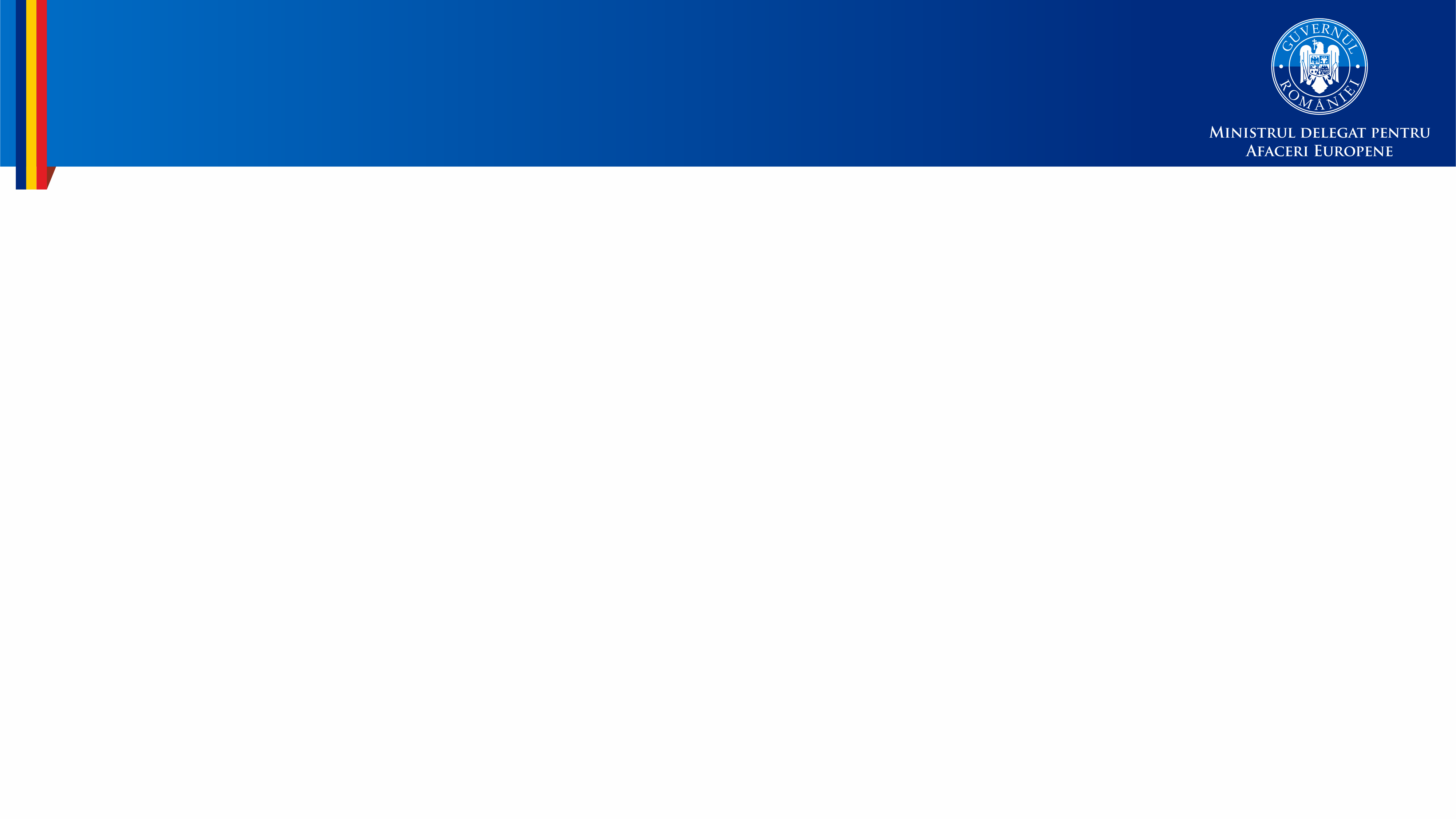 III. Procesul de negociere
Formate de lucru 

Directivele de negociere ale Comisiei Europene, sunt detaliate în documente de poziție sectoriale și au o anumită flexibilitate, putând fi adaptate în funcție de evoluția negocierilor, cu decizie în unanimitate în Consiliul UE în baza unei modificări prealabile a liniilor directoare în Consiliul European.

Documentele de poziție ale Comisiei Europene fac obiectul discuțiilor din cadrul Grupului de lucru ad-hoc art.50 al Consiliului (înființat prin decizia Consiliului Afaceri Generale din 22 mai a.c.), singurul format de lucru abilitat în acest sens. 

Problematica Brexit este abordată în cadrul formatelor art. 50, respectiv în Grupul de lucru ad-hoc, COREPER II, CAG şi Consiliul European.
10
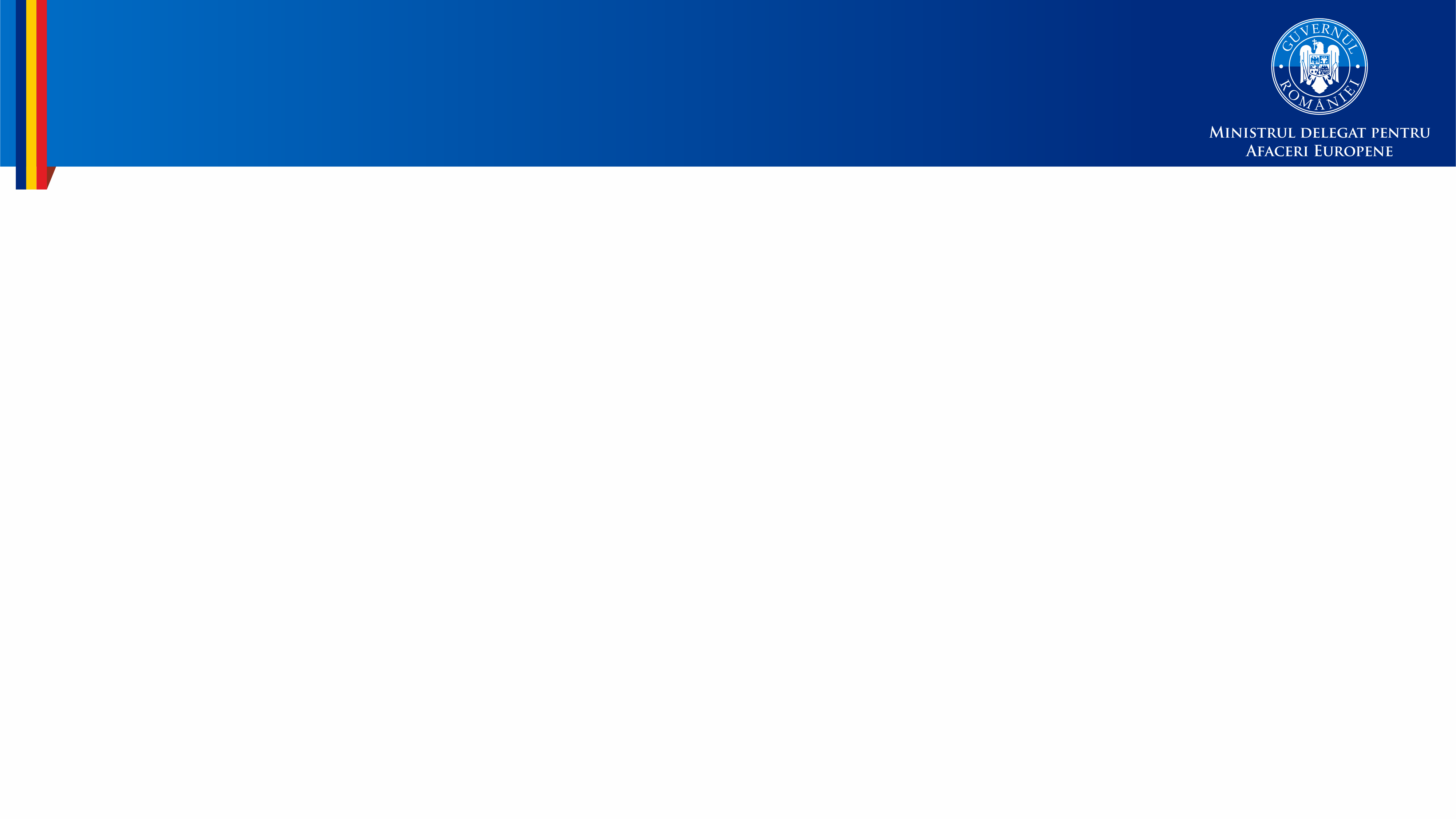 Consecințele juridice ale retragerii UK se rezumă, în esență, la încetarea aplicării în Marea Britanie a Tratatelor UE, a protocoalelor sale și a oricăror acorduri încheiate de UE cu terți. 

Cu toate acestea, actele naționale adoptate în implementarea sau transpunerea dreptului european rămân în vigoare până când autoritățile decid, eventual, amendarea sau abrogarea lor.
11
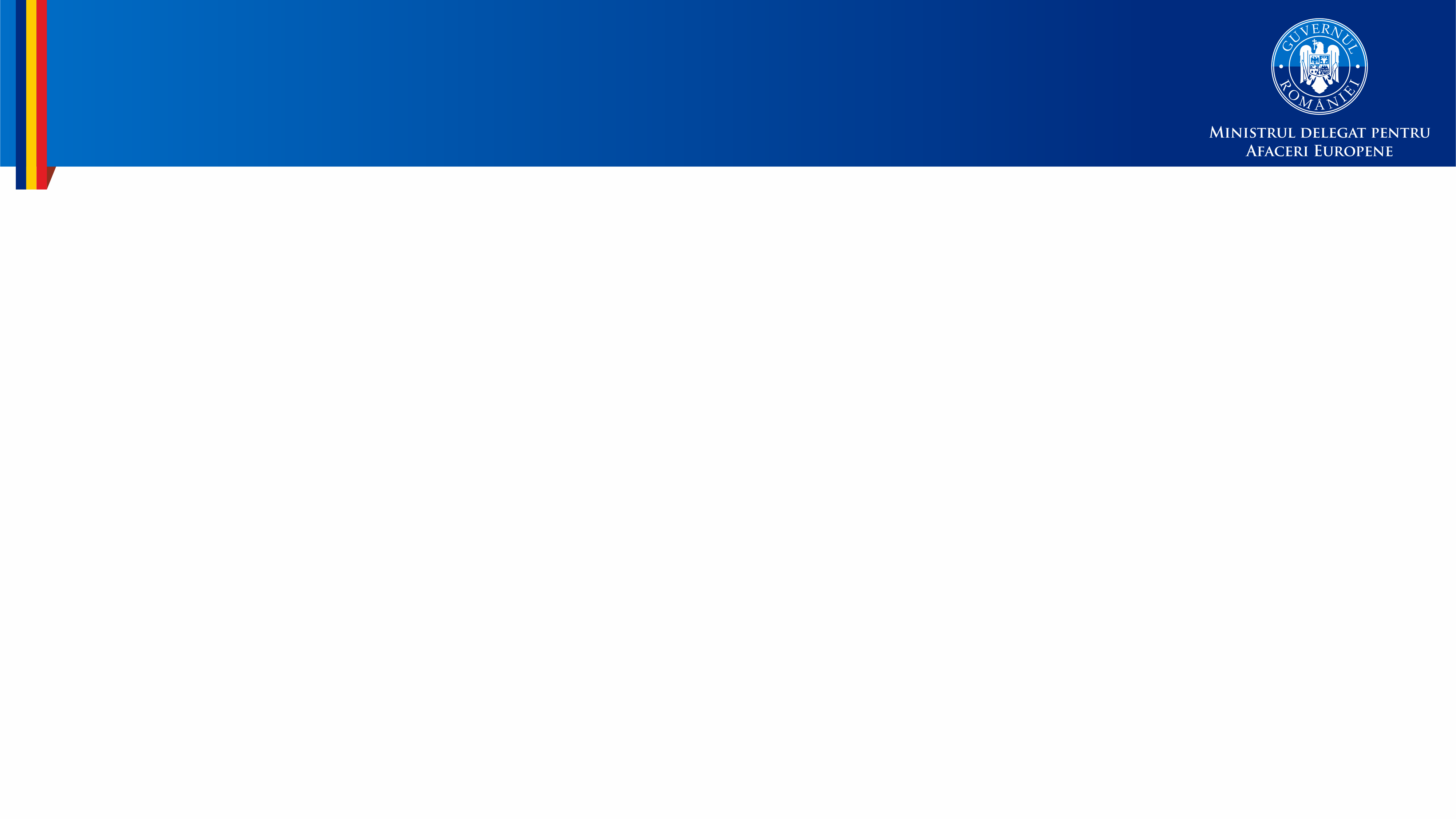 IV. Organizarea internă în vederea participării României la negocieri
La 22 martie 2017, a fost constituit mecanismul inter-ministerial destinat fundamentării mandatului general și a mandatelor sectoriale ale României, precum și urmăririi procesului de negociere a ieșirii Marii Britanii din Uniunea Europeană, compus din următoarele structuri: 
Consiliul inter-ministerial
Comitetul de pilotaj
Grupurile de lucru inter-ministerial
Sistemul național de gestionare a afacerilor europene

La nivel tehnic au fost constituite grupuri de lucru inter-ministeriale, abilitate cu fundamentarea mandatelor sectoriale ale României. 
Sunt coordonate de reprezentanți ai MAE desemnați de ministrul delegat pentru afaceri europene;
Se reunesc săptămânal și de câte ori este nevoie, în funcție de evoluțiile procesului de negociere;
Exemple de mandate sectoriale fundamentate de grupurile de lucru: libera circulație a persoanelor, implicațiile la nivelul bugetului UE și relațiile externe și de securitate.
12
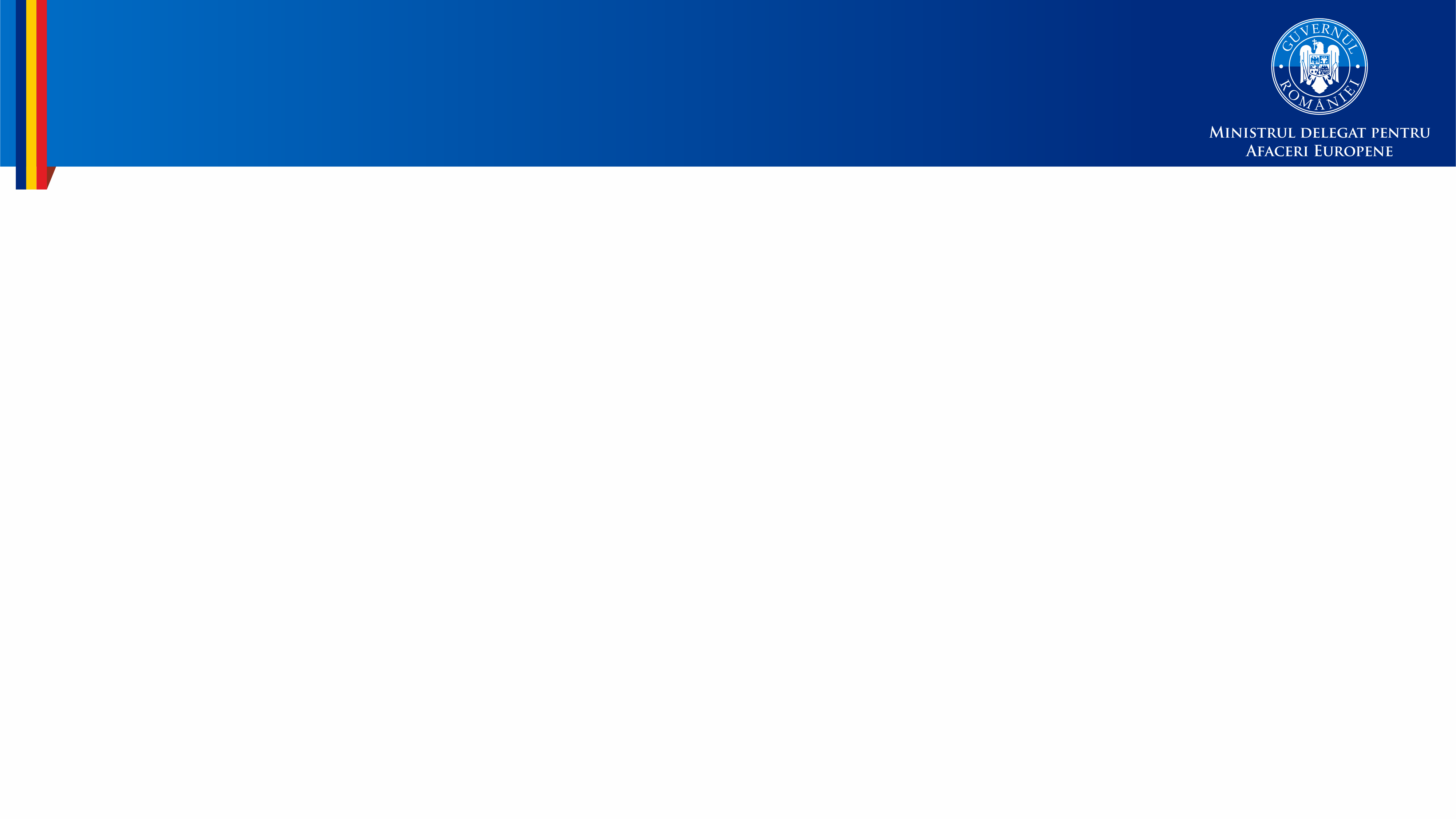 V. Poziția României în negocieri
Obiectivele României

România are ca obiectiv principal ajungerea la un Acord de retragere care să reflecte unitatea UE27 și prioritățile asumate prin directivele de negociere ale Uniunii Europene, prin mandatul negociatorului-șef.

România susține obiectivul maximal al UE, respectiv continuarea aplicării dreptului european și după retragerea sa, cu precădere în ceea ce privește drepturile cetățenilor și ale companiilor europene din UK, ca și minimizarea impactului asupra bugetului UE.

Încheierea unui acord avantajos între cele două părți în ceea ce privește relațiile viitoare UE-UK (ulterior finalizării primei faze a negocierilor), care să includă o puternică dimensiune de securitate-apărare şi de relaţii externe.
13
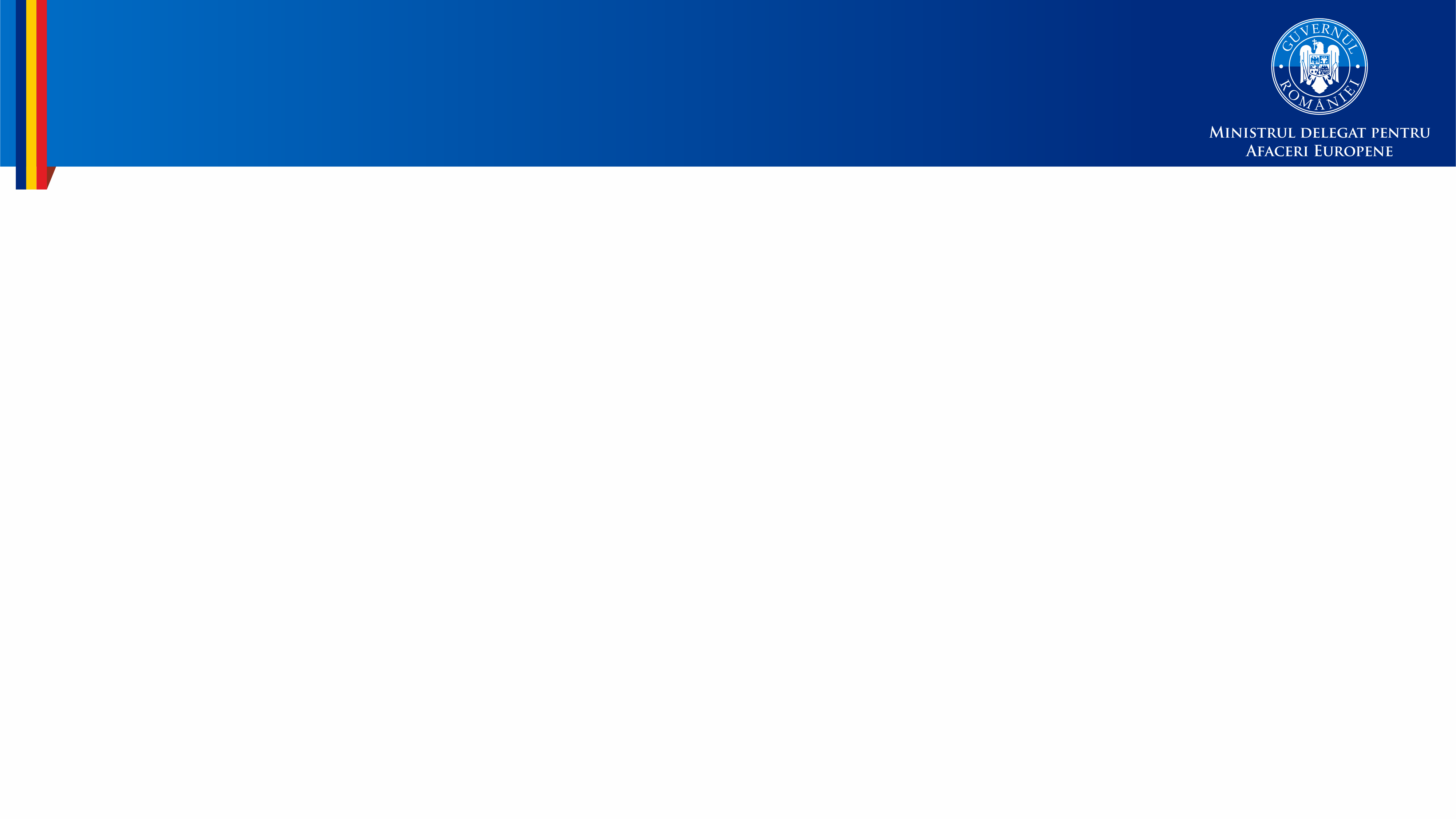 V. Poziția României în negocieri
România, prin Ministerul Afacerilor Externe – Afaceri Europene, a elaborat un mandat general aprobat la 12 aprilie de Președintele României. Acest document a constituit contribuția țării noastre la definirea liniilor directoare ale UE 27.

Totodată, România a contribuit la elaborarea mandatului Comisiei Europene (directivele de negociere), cu prilejul reuniunii Consiliului Afaceri Generale (CAG) din 22 mai.

Pe parcursul negocierilor, Ministerul Afacerilor Externe – Afaceri Europene coordonează elaborarea mandatelor sectoriale ale României pentru participarea la reuniunile Grupului de lucru ad-hoc, astfel încât poziția României să fie una consolidată și fundamentată.
14
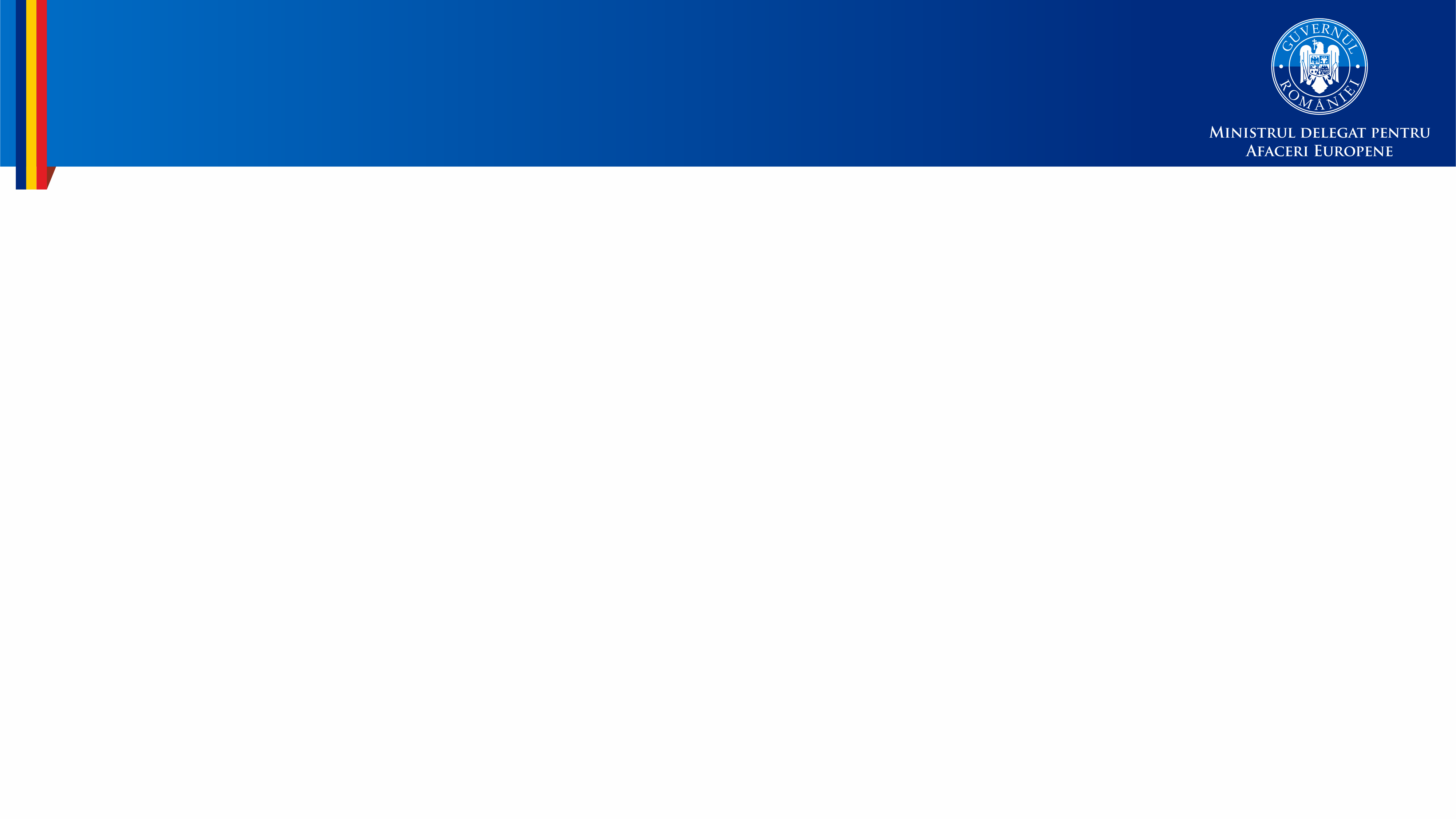 V. Poziția României în negocieri
Mandatul general al României urmărește trei obiective majore:

protejarea drepturilor și intereselor cetățenilor români care locuiesc, studiază și/sau muncesc în Regat, considerată prioritate absolută a României în aceste negocieri;

salvgardarea prevederilor bugetare europene aferente Politicii de Coeziune și Politicii Agricole Comune corespunzătoare Cadrului Financiar Multianual (CFM) al UE 2014-2020;

consolidarea cooperării UE- UK post-Brexit în domeniul securității și al relațiilor externe, având în vedere expertiza și contribuția Marii Britanii în formatele de cooperare internațională la care România este parte.
15
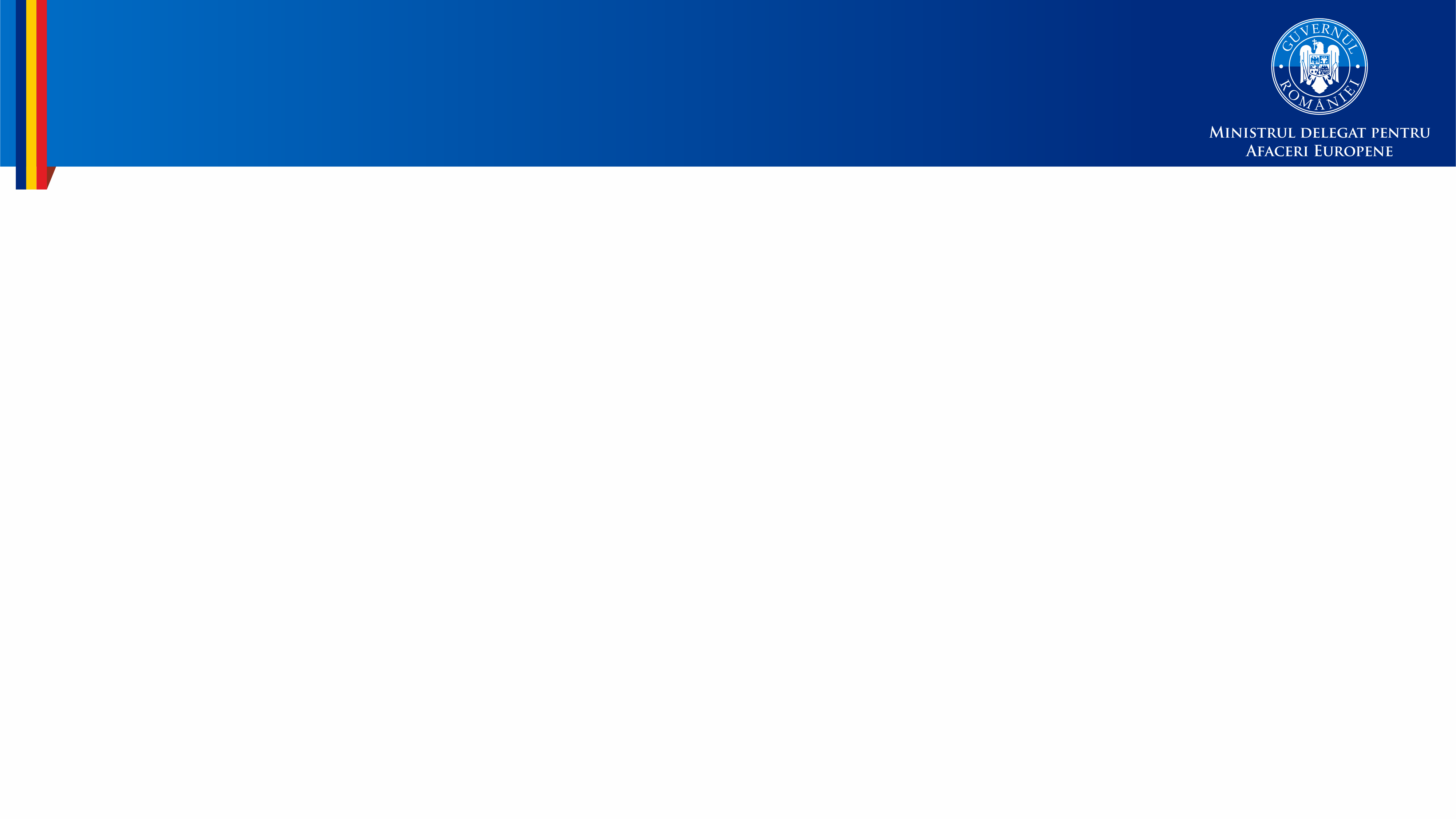 V. Poziția României în negocieri
Corelat cu cele trei obiective majore, România are un număr de teme adiacente:

continuarea şi finalizarea potrivit acelorași reguli a procedurilor administrative şi judiciare în curs;
conservarea imunităților și privilegiilor organismelor UE care vor continua să funcționeze în UK post-retragere;
continuarea cooperării judiciare în materie penală, civilă și comercială;
asigurarea guvernanței Curții de Justiție a UE asupra acordului de retragere, ca instrument de garantare a respectării drepturilor și obligațiilor consacrate prin acord (conservarea rolului CJUE);
modul în care UK va continua să se raporteze la Euratom (se retrage, rămâne parte – în ce condiții, etc.);
limitarea consecințelor retragerii UK din UE asupra acordurilor internaționale.
16
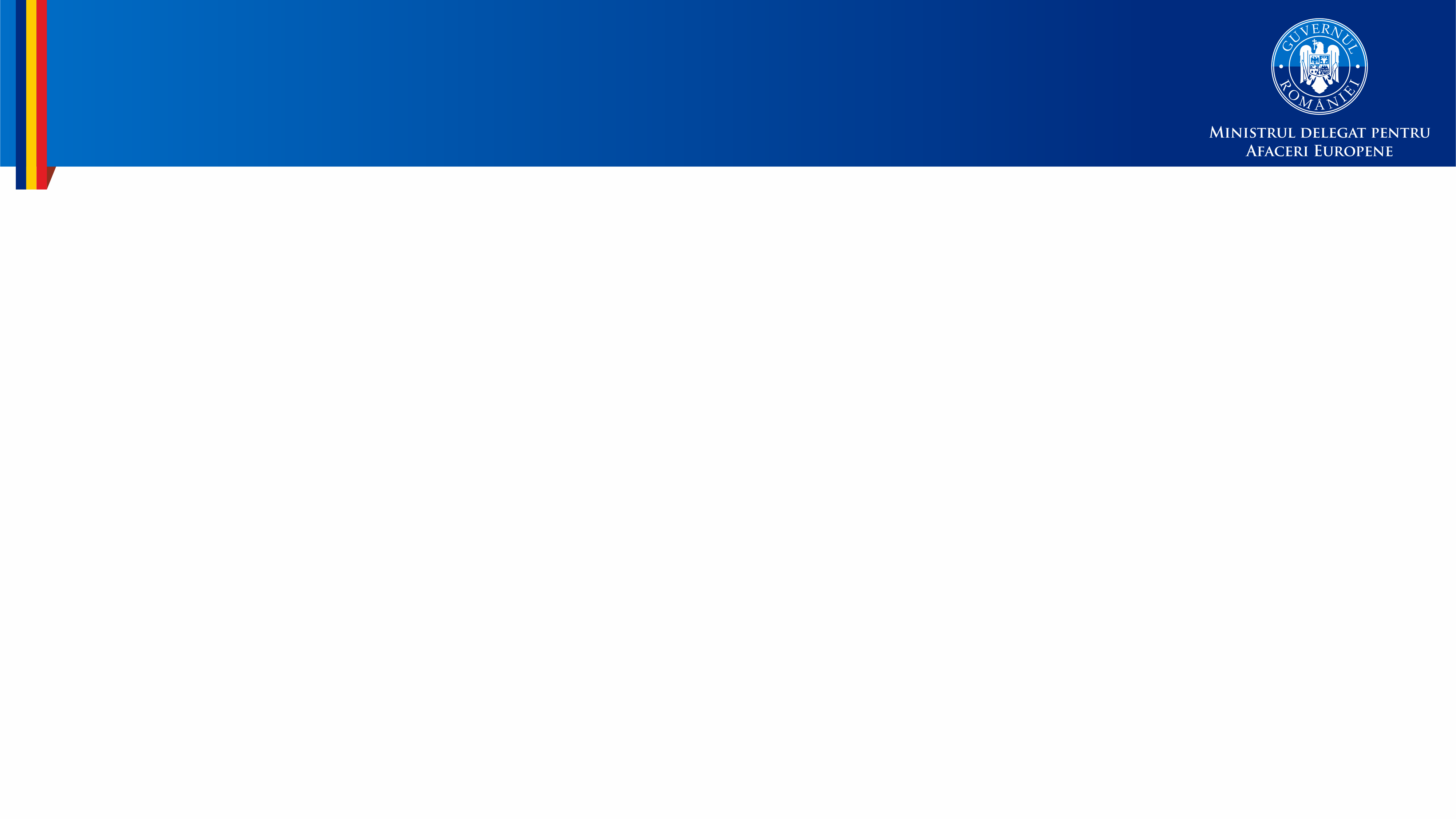 România susține în totalitate desfășurarea negocierilor cu Marea Britanie pe o singură voce, prin menținerea unității celor 27 de state membre UE în discuțiile cu privire la procesul de retragere a Marii Britanii din Uniunea Europeană. 

Este importantă evitarea oricăror discuții bilaterale cu UK pe marginea procesului de retragere, desfacerea consensului UE27 având riscul de a conduce la rezultate foarte slabe în negocieri.
17
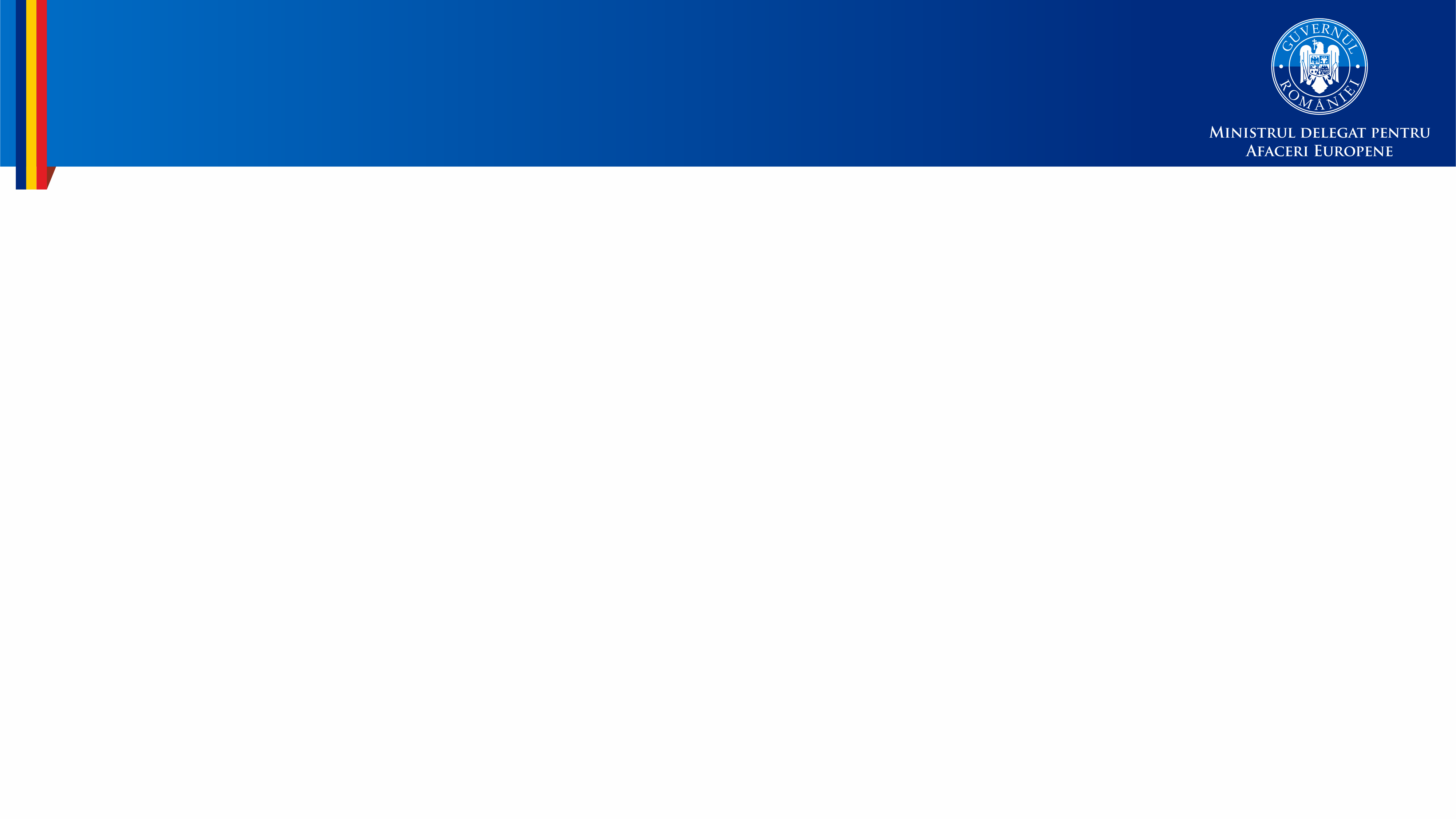 VI. Mandate sectoriale ale României
Guvernul României a realizat un proces amplu de elaborare a unor analize sectoriale și studii de impact aprofundate cu privire la impactul asupra României a retragerii Marii Britanii din UE. 

Aceste analize contribuie la fundamentarea mandatelor sectoriale ale României, care sunt urmărite în cadrul grupului de lucru ad-hoc art.50 la nivelul Consiliului UE, unde se conturează documentele de poziție ale Comisiei.
18
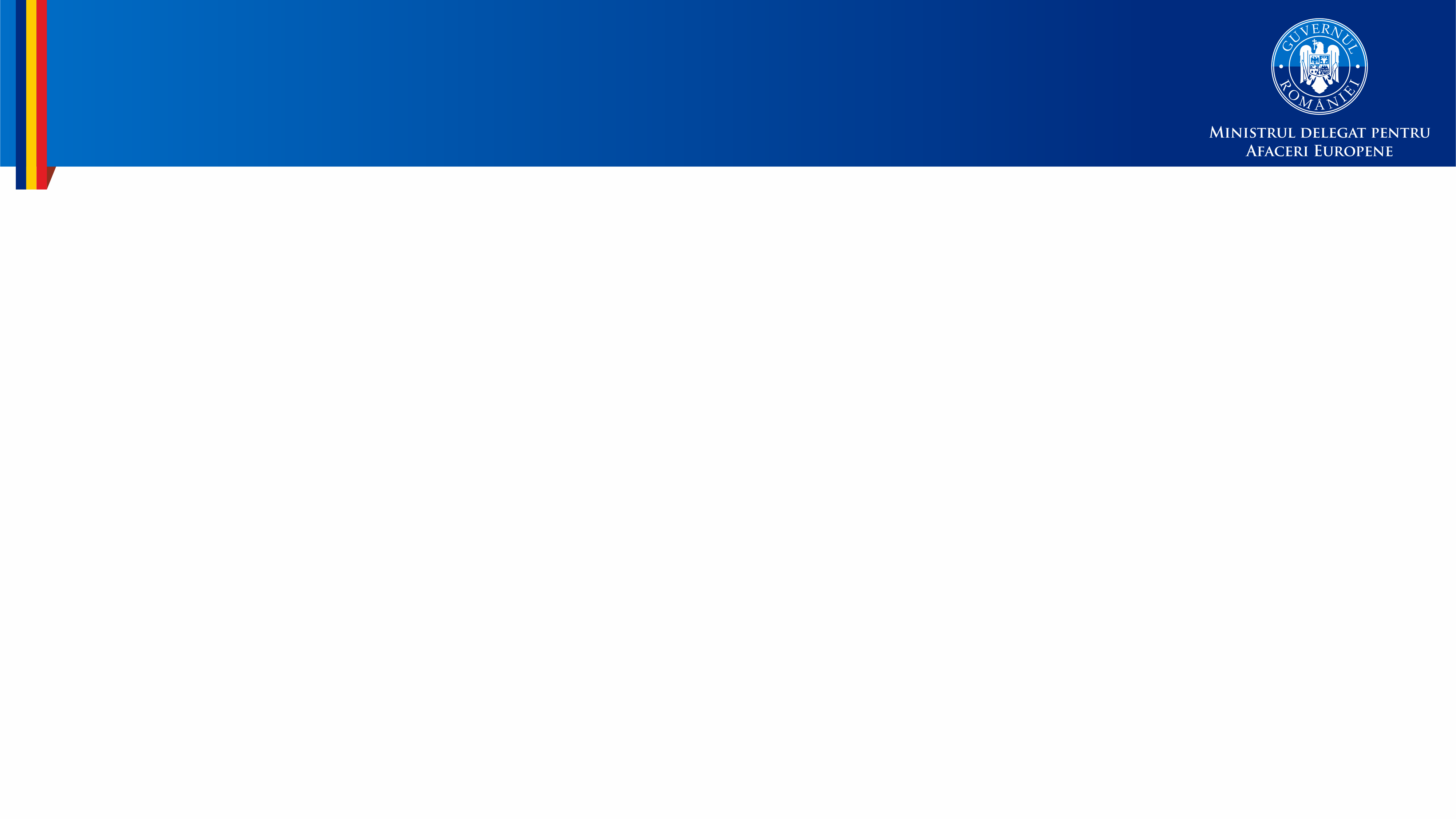 Drepturile cetățenilor (1)
Protejarea intereselor tuturor cetățenilor europeni/români din Marea Britanie și a membrilor familiilor acestora;

Garantarea pe viață a drepturilor dobândite de cetățenii europeni/români în Marea Britanie conform legislației europene, inclusiv a drepturilor care urmează să fie acordate în viitor (ex. pensii), cu accent special pe dreptul de a dobândi statutul de rezident permanent;

Continuarea dobândirii de drepturi în perioada post-Brexit, conform legislației europene;

Stabilirea unor proceduri simplificate pentru demonstrarea dreptului de rezidență legală în Marea Britanie în perioada post-Brexit;
19
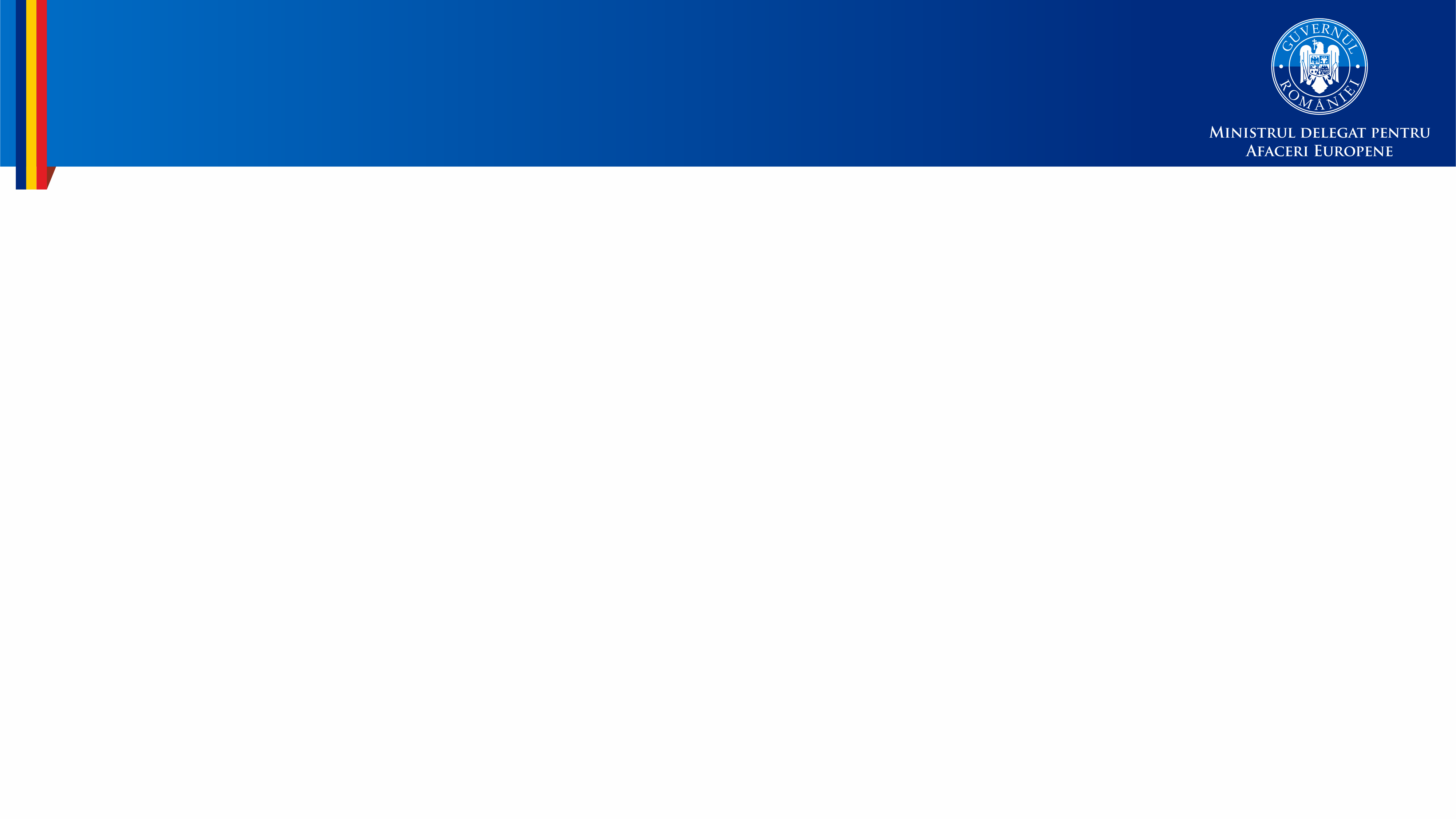 Drepturile cetățenilor (2)
Recunoașterea tuturor calificărilor profesionale obținute de cetățenii europeni în statele membre, și a celor obținute în state terțe dar recunoscute de către un stat membru, înainte de intrarea în vigoare a acordului; 

Asigurarea unei continuități în materie de coordonare a drepturilor de securitate socială (prestații familiale, pensii, prestații de boală, etc.). 

Evitarea aplicării, în perioada post-Brexit, a unui tratament diferențiat pe bază de naționalitate, cetățenilor români în raport cu cetățenii britanici, respectiv cetățenii celorlalte SMUE.
230 000: numărul românilor care trăiesc în prezent în Marea Britanie
              (SURSA:Oficiului Național de Statistică al Marii Britanii, 2015)
20
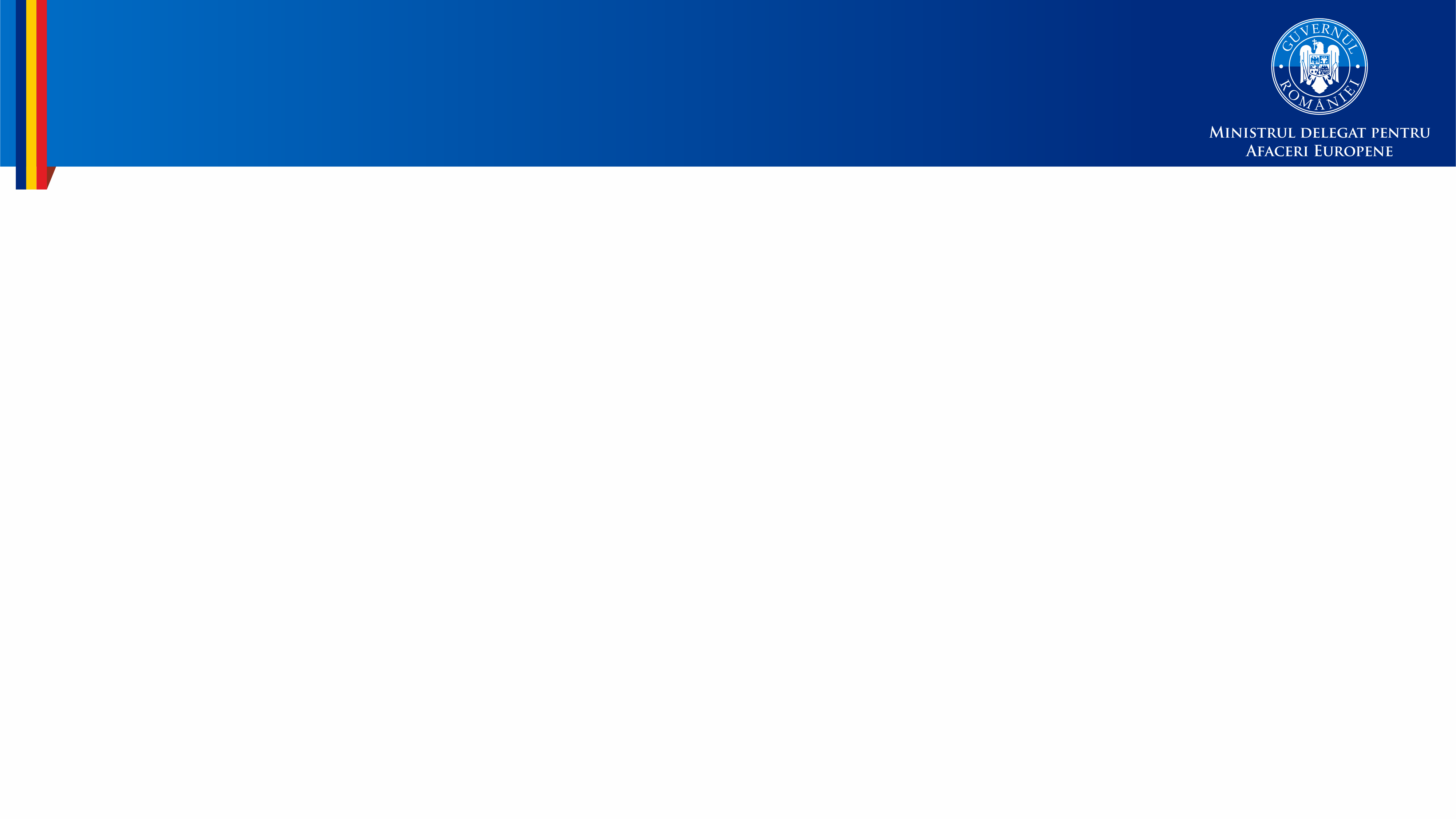 Situația studenților și a elevilor
România dorește ca cetățenii români care ajung în UK după Brexit să își poată continua studiile în Marea Britanie în aceleași condiții cu cele dinaintea ieșirii din UE.

Posibilitatea de a continua dobândirea de drepturi după momentul Brexit, conform legislației europene în vigoare, astfel studenții să se poată angaja la finalizarea studiilor, fără a se aplica legislația britanică în domeniul imigrației.

În cazul reîntoarcerii elevilor și studenților români după Brexit, vor fi aplicate măsuri specifice în vederea facilitării reintegrării în sistemul educațional din România. La nivelul inspectoratelor școlare, se vor organiza cursuri compensatorii pentru învățarea limbii române. De asemenea, la nivelul universităților, se va organiza anul pregătitor de limba română.

Elevii din Marea Britanie pot participa la sesiunile de Limbă, cultură și civilizație românească (LCCR) și la cursurile de limba română oferite prin intermediul școlilor parohiale românești, sprijinite de Ministerul pentru Românii de Pretutindeni.
21
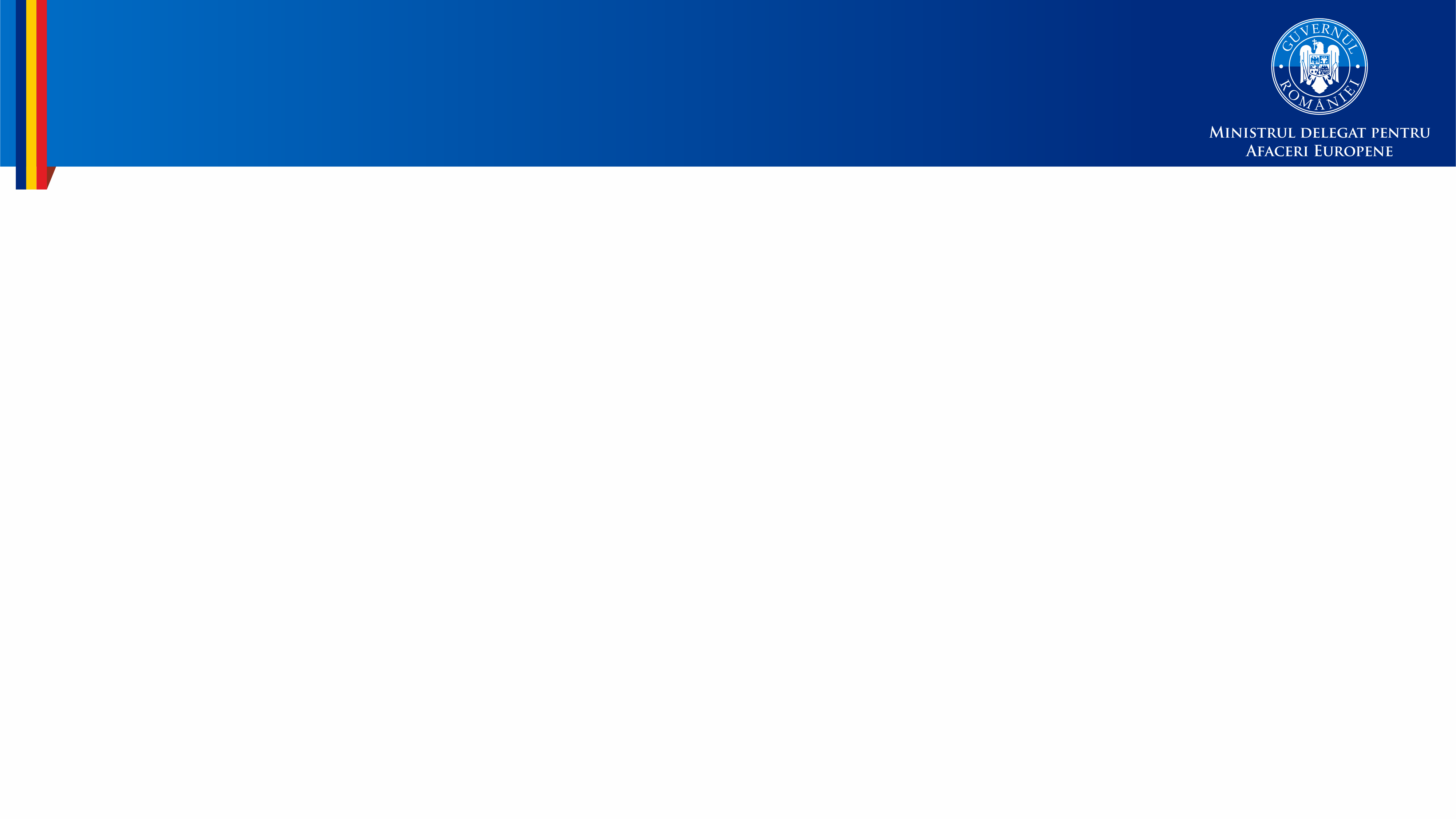 Decontul financiar
Din perspectiva implicațiilor bugetare, România susține abordarea la pachet a tuturor aspectelor financiar-bugetare, printr-un unic decont financiar. 

Mandatul sectorial al României privind decontul financiar urmărește ca Marea Britanie să își respecte obligațiile cu privire la contribuția financiară la bugetul european asumate în actualul Cadru Financiar Multianual, inclusiv plățile care trebuie efectuate după data retragerii din UE. 

Acest obiectiv este justificat de nevoia ca bugetul fondurilor europene, în special anvelopele dedicate agriculturii (plăţile directe-pilonul I al PAC și dezvoltarea rurală-pilonul II al PAC) și dezvoltării regionale să nu fie afectate.
15,35%: ponderea contribuției UK la Bugetul UE în 2015
              (SURSA: Eurostat)
22
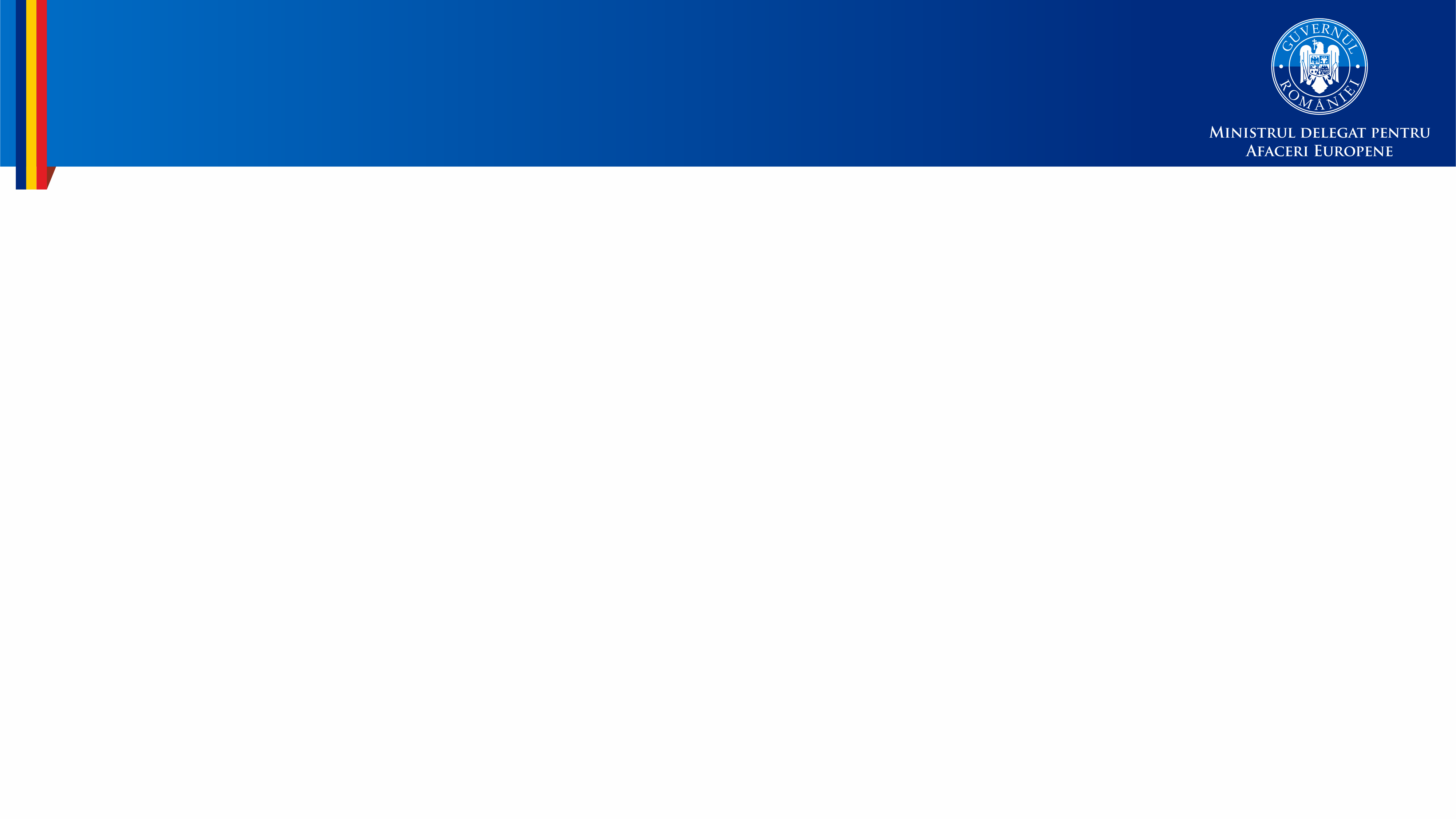 EURATOM
România susține pozițiile Comisiei Europene referitoare la responsabilitatea UK de asumare a obligațiilor privind controlul de garanții nucleare și echipamentele aferente.
 
Este important ca UK să încheie și un Protocol Adițional la Acordul de garanții cu AIEA. În prezent obligațiile sub Protocolul Adițional între EURATOM/State Membre/AIEA sunt în responsabilitatea EURATOM. 

România urmărește ca, în ceea ce privește proprietatea asupra materiilor speciale de fisiune, aflate pe teritoriul UK ori pe teritoriul unui stat membru, drepturile existente de utilizare și consum al materiilor speciale de fisiune să nu fie afectate de transferul dreptului de proprietate asupra acestora.
23
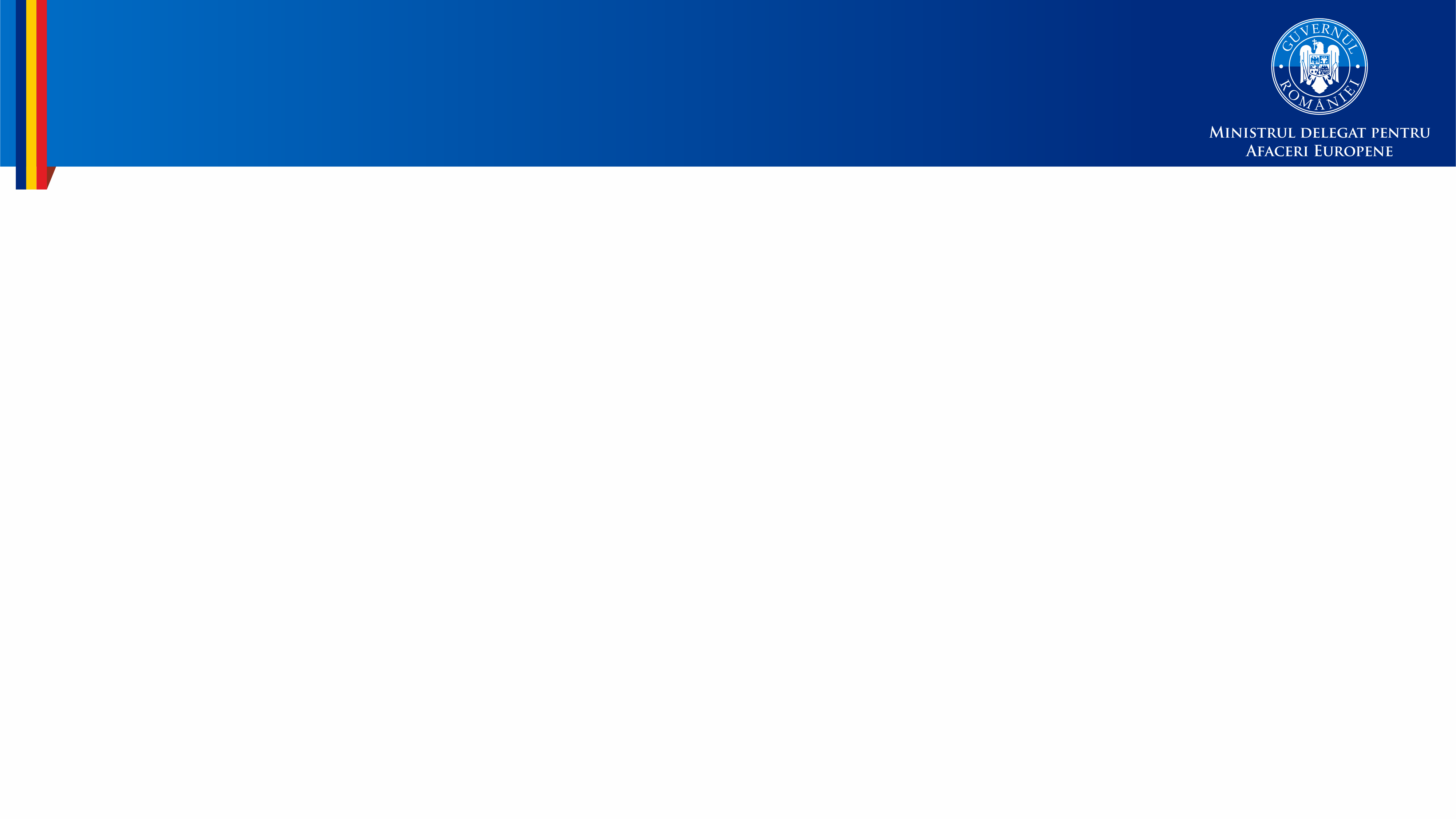 Procedurile judiciare și administrative în curs
Principalul obiectiv al României pe această temă urmărește păstrarea posibilității de a acționa împotriva UK pentru fapte care s-au întâmplat înainte de Brexit, dar ale căror efecte se vor manifesta post-Brexit. 

Ne dorim ca aceeași paradigmă să fie aplicabilă și în cazul procedurilor administrative.

Asemenea obiectivului Comisiei, România urmărește obținerea unei asigurări că CJUE rămâne competentă pentru aceste proceduri judiciare aflate în curs și că procedurile administrative în derulare în fața instituțiilor europene vor continua în baza acelorași reguli.
24
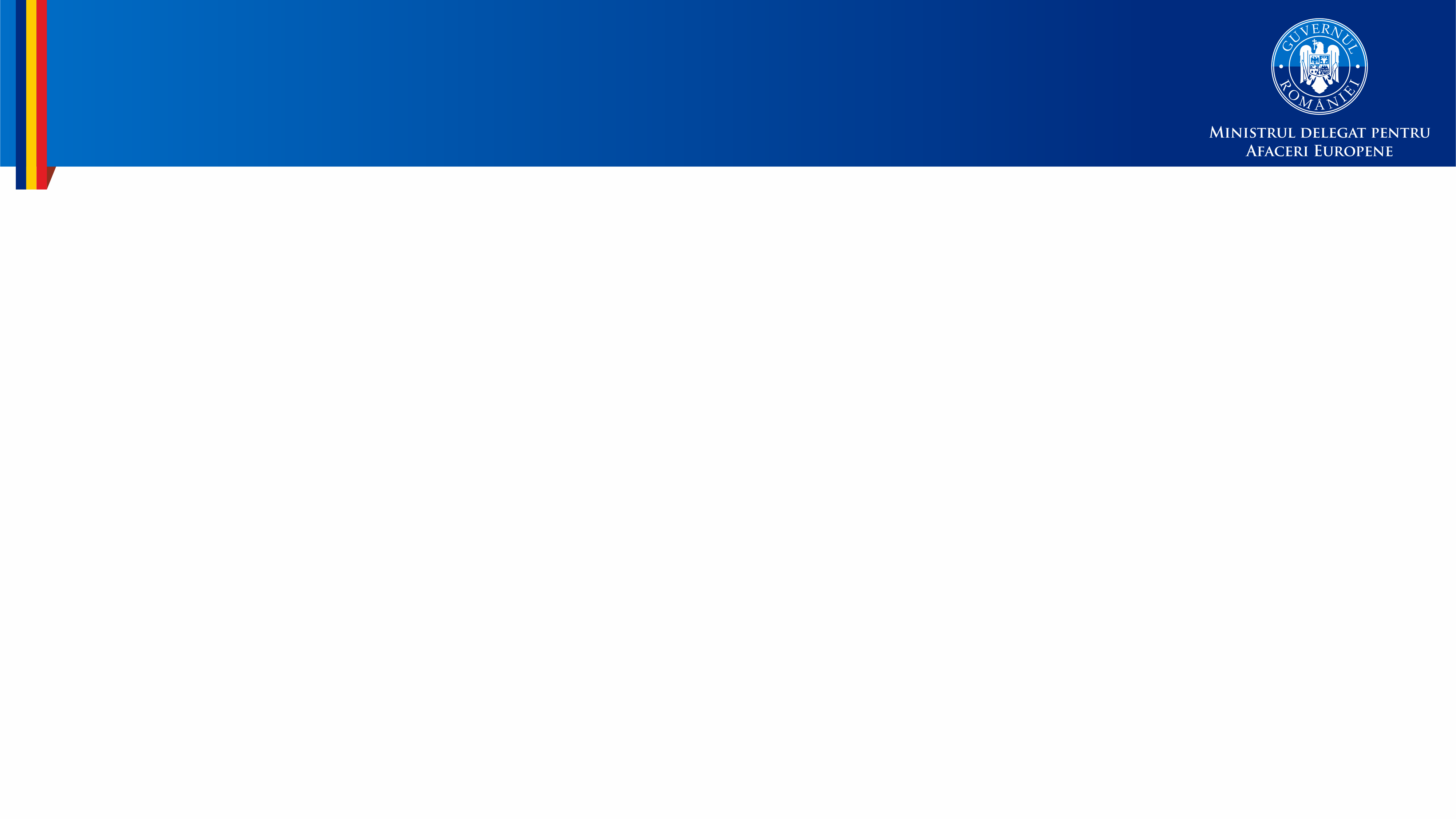 Guvernanța Acordului de retragere
România susține precizarea explicită în Acordul de retragere a supremației CJUE în domeniul dreptului european. 

Consideră necesară recunoașterea caracterului obligatoriu al deciziilor CJUE în privința dreptului UE, inclusiv cu privire la Acordul de retragere, precum și crearea unui mecanism de impunere a acestor decizii, dacă este necesar.
25
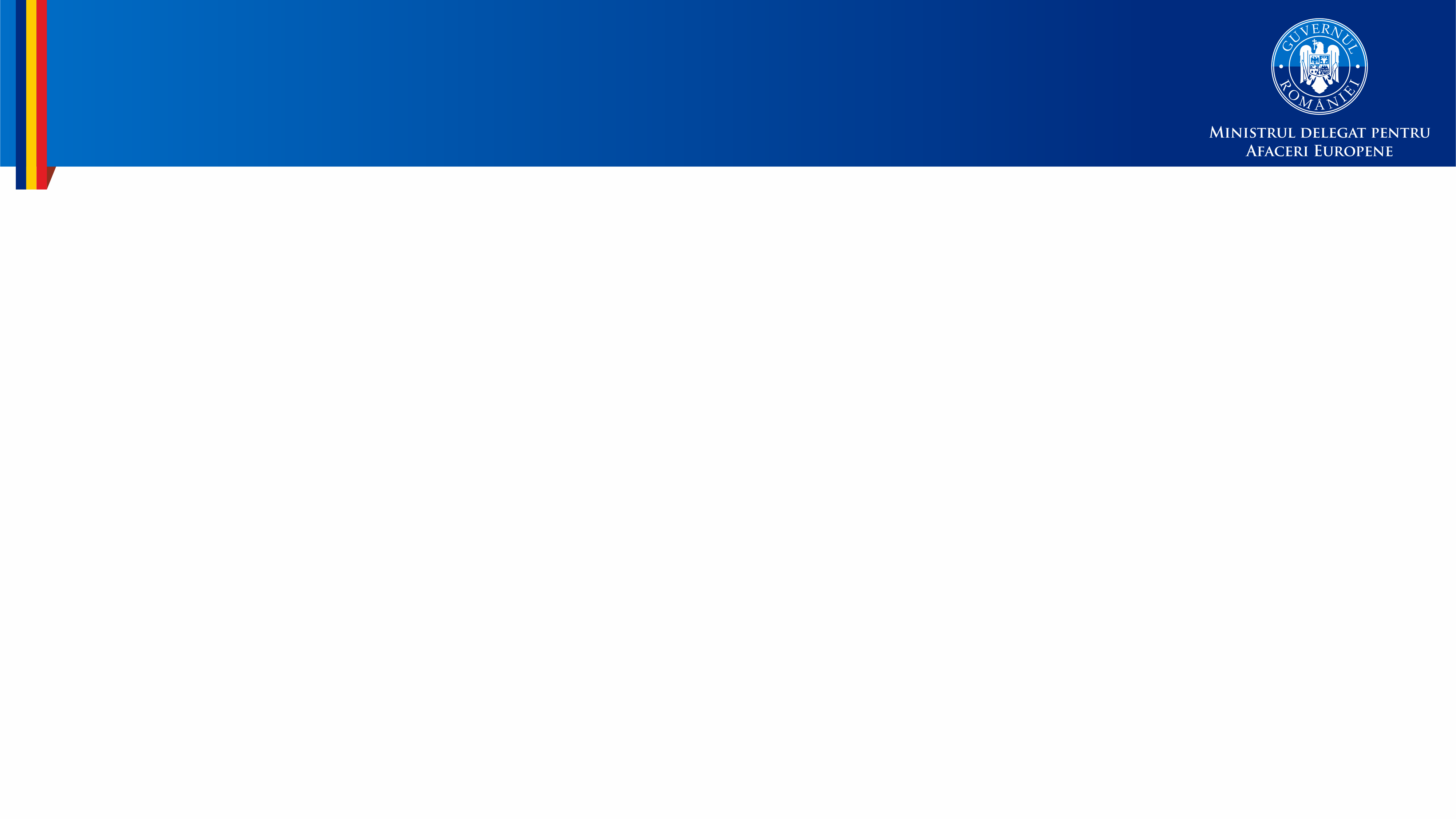 Bunurile aflate în circulație la momentul retragerii
Interesul României urmărește linia Comisiei Europene potrivit căreia bunurile aflate pe piața internă la momentul retragerii vor continua să circule și că este necesară o supraveghere continuă a acestora, inclusiv în UK, după acel moment. 

În conformitate cu abordarea Comisiei, România susține introducerea în acordul de retragere a unor prevederi referitoare la instituirea unui mecanism de cooperare și schimb de informații cu privire la bunurile care nu respectă legislația, precum și  transferul de informații cuprinse în dosarele de certificare,  către un organism notificat  stabilit în UE27.
26
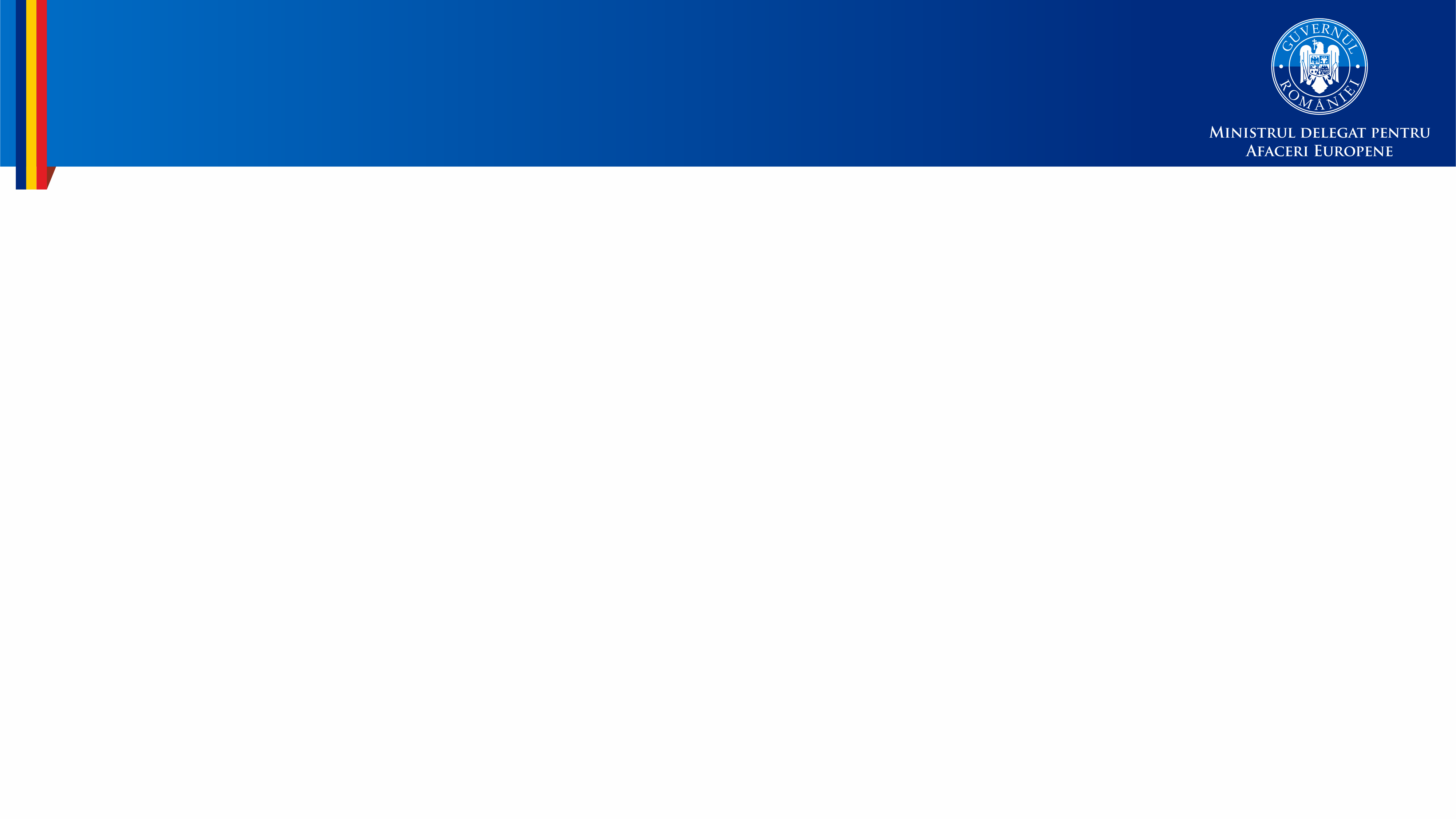 Funcționarea instituțiilor, agențiilor și organismelor
România susține menținerea unui nivel de protecție echivalent celui existent în prezent în temeiul dreptului UE, în ceea ce privește protecția acordată instituțiilor UE și angajaților acestora, în cursul activității derulate pe teritoriul UK post-Brexit. 

Totodată, urmărim prezervarea imunităților și privilegiilor UE pe teritoriul UK, așa cum rezultă din dispozițiile Protocolului nr. 7 la TFUE. România susține menținerea obligației UK de a pune în aplicare măsurile necesare în vederea respectării secretului profesional în conformitate cu Art. 339 TFUE.
27
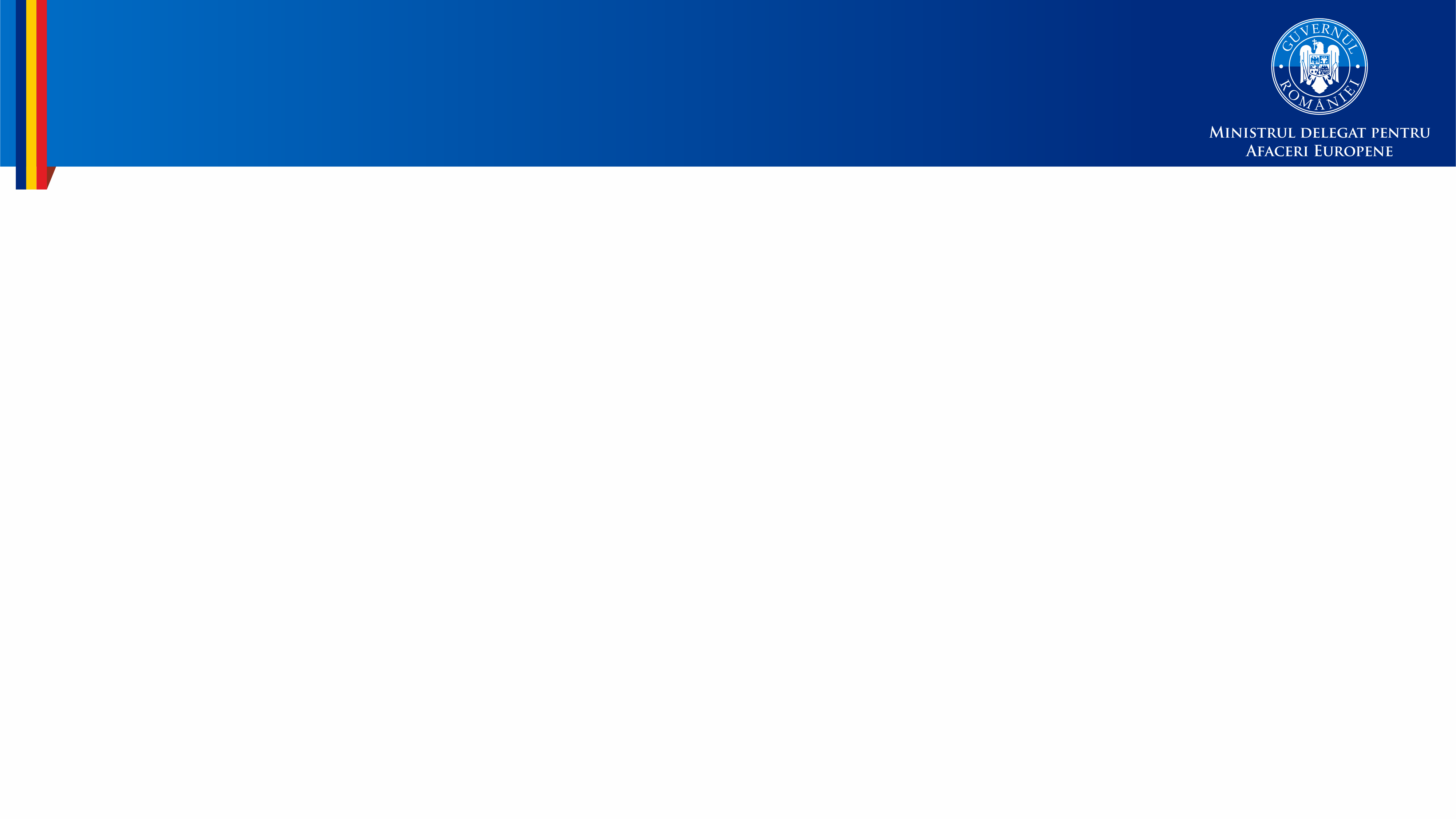 Domeniul turismului
Mandatul României prevede diminuarea efectelor negative pe care procesul Brexit le-ar putea avea asupra următoarelor aspecte:

pachetele de călătorie și serviciile de călătorie asociate;
costurile serviciilor turistice determinate de modificarea parității liră sterlină-euro, implicit liră sterlină-leu;
tarifele de roaming pentru telefonia mobilă;
asigurările medicale de sănătate.
28
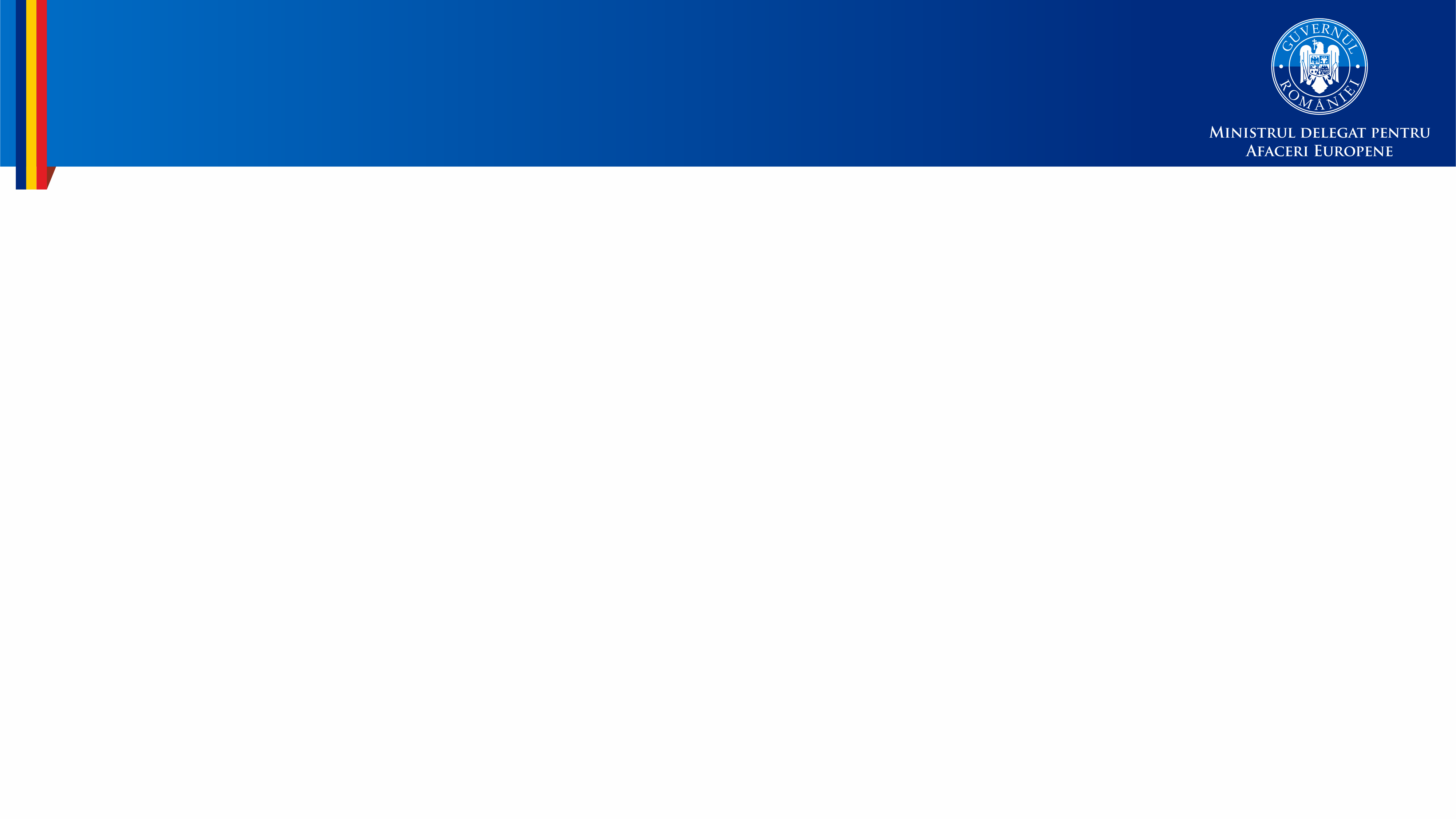 Domeniul sănătății
Mandatul României prevede următoarele obiective:

asigurarea continuității acordării drepturilor la prestații de boală pentru cetățenii români care se află pe teritoriul Marii Britanii, precum și cetățenilor britanici aflați pe teritoriul României;

identificarea modului de derulare al operațiunilor de rambursare între România prin organismul de legătură CNAS (Casa Naţională de Asigurări de Sănătate), respectiv Marea Britanie prin organismul de legătură omolog, a sumelor corespunzătoare prestațiilor în natură acordate cetățenilor asigurați ai celor două state;

identificarea mecanismelor prin care se vor recunoaște și totaliza perioadele de contribuție la sistemul asigurărilor sociale de sănătate ale cetățenilor celor două țări, astfel încât drepturile acestora să fie respectate.
29
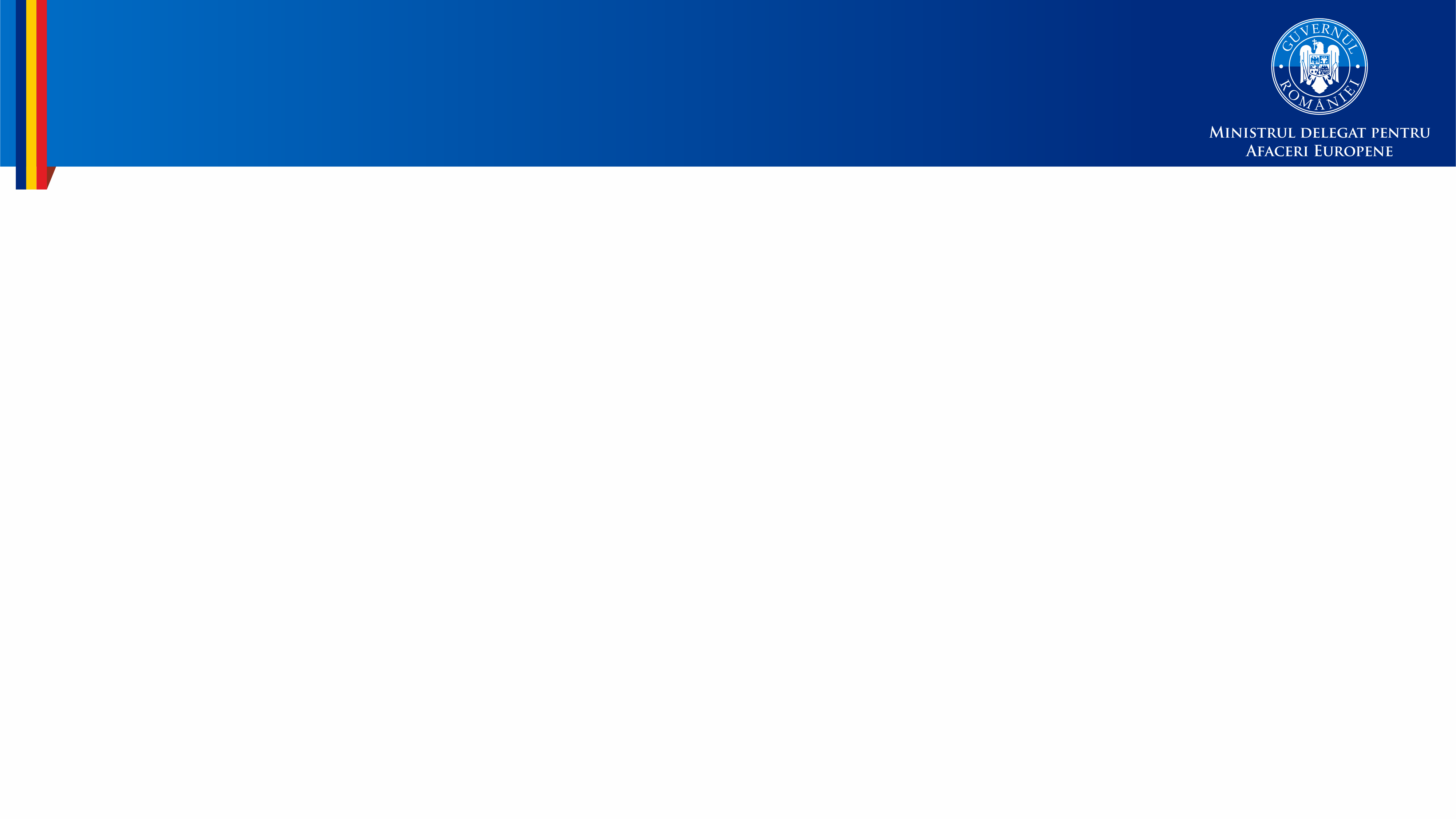 Domeniul mediului, apelor și pădurilor
Găsirea unei soluții echilibrate privind participarea României la atingerea obiectivului UE de reducere a emisiilor de gaze cu efect de seră.

Diminuarea pe cât posibil a efectului negativ al procesului Brexit asupra alocărilor bugetare din cadrul Politicii de Coeziune și evitarea menținerii decalajului dintre infrastructura de mediu din România și cea la nivel UE.
30
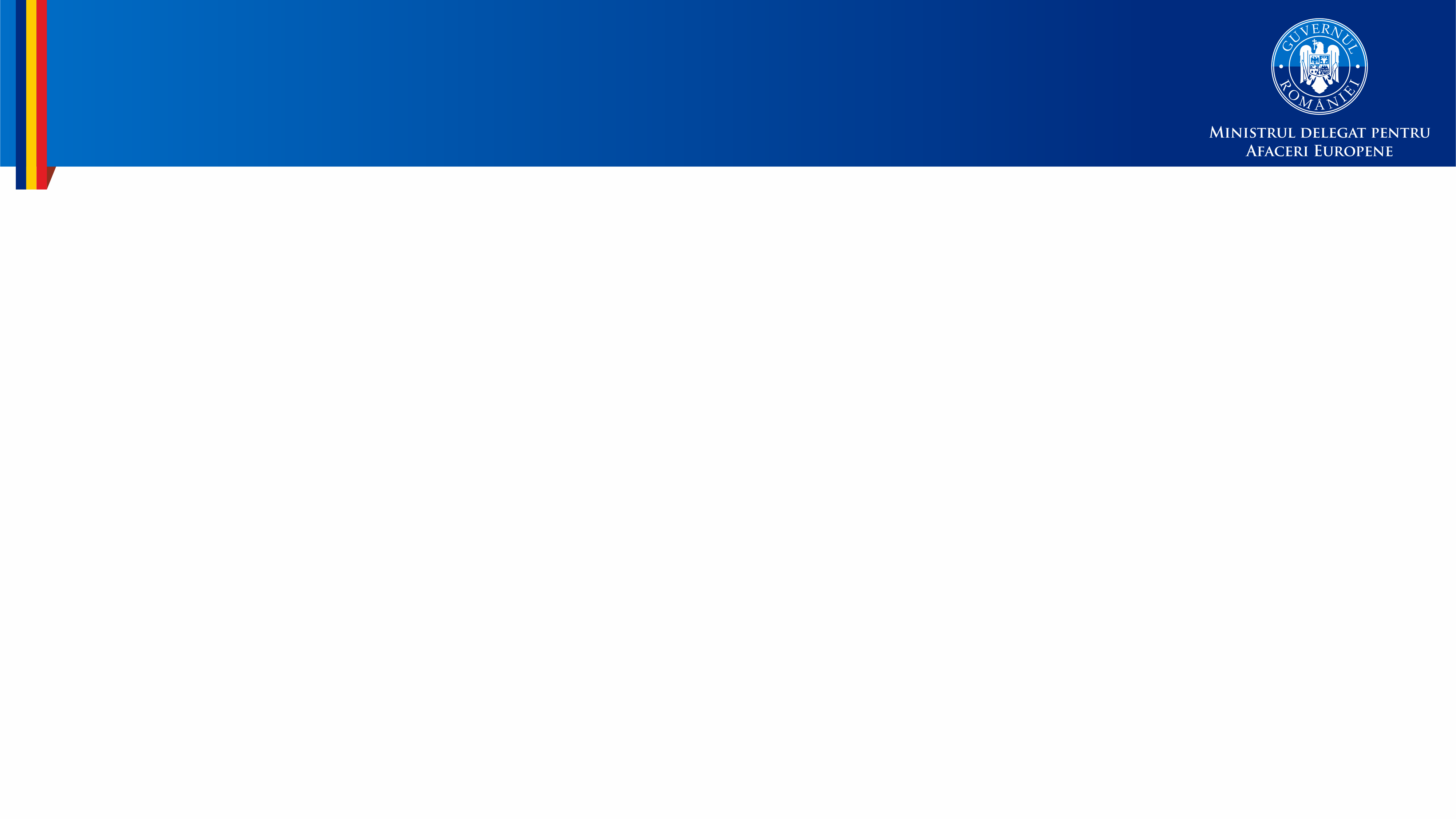 Cooperarea în materie de securitate, apărare și politică externă
Continuarea asumării de către Marea Britanie a unui rol important ca partener de încredere în acțiunea globală a UE, în special în cadrul dialogului trans-atlantic și al Politicii de Vecinătate. 
România urmărește  menținerea unui dialog activ al UE cu partea britanică, din perspectiva intereselor comune pe agenda internațională și în vecinătate, respectiv în privința Republicii Moldova.
Continuarea unei cooperări strânse Marea Britanie - UE în domeniul securității și al afacerilor externe.
Marea Britanie are un rol important în domeniul apărării și politicii externe
Este unul dintre cele două state membre UE care posedă capabilități militare cu spectru complet (inclusiv instrument de descurajare nucleară) 
Este unul dintre cele cinci state UE cu alocare de 2% din PIB pentru apărare. 
Este membru permanent în consiliul de securitate al ONU
Are cel mai mare buget al apărării din UE28.
31
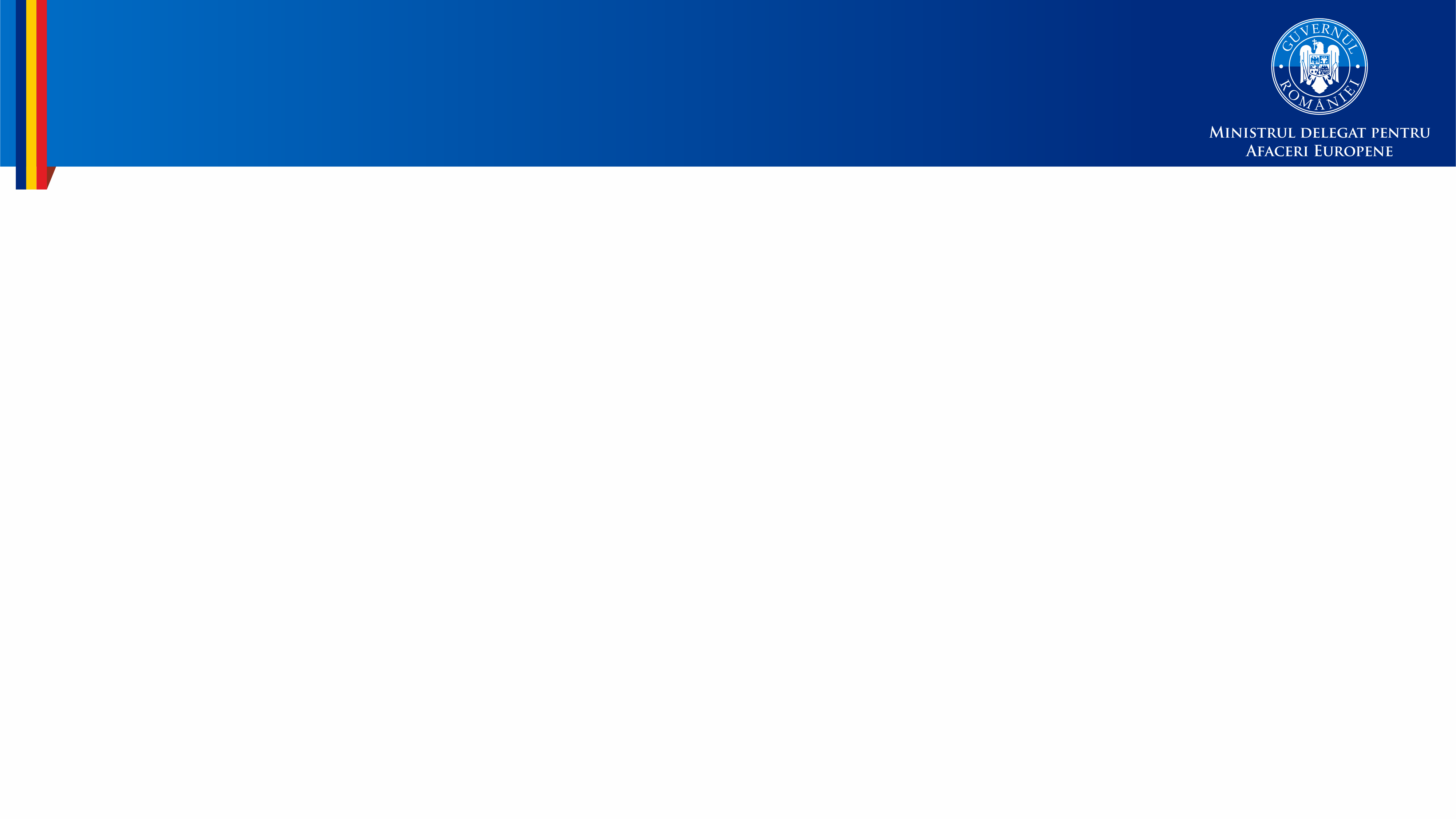 Domeniul comerțului
Ajungerea la un acord UE-UK care să permită dezvoltarea favorabilă în continuare a relațiilor comerciale dintre România și Marea Britanie.

Negocierea unui viitor cadru juridic comercial UE-Marea Britanie, care sa aibă în vedere două componente cheie: liberalizarea tarifară și menținerea unui nivel ridicat de armonizare (pe termen lung) în privința cadrului de reglementare. 

Continuarea şi dezvoltarea schimburilor comerciale bilaterale şi identificarea de noi căi şi modalităţi de diversificare, atât a ofertei româneşti de bunuri şi servicii destinate pieţei britanice, cât şi a formelor de colaborare viitoare în domeniul schimburilor comerciale UE- Marea Britanie.

Continuarea susținerii intereselor ofensive naţionale pe piaţa britanică, pentru produse precum autoturisme şi componente auto, electrotehnice, produse chimice, farmaceutice, textile şi încălţăminte, siderurgice, lemn, hârtie şi mobilă etc.
32
VII. Oportunități pentru România în contextul Brexit
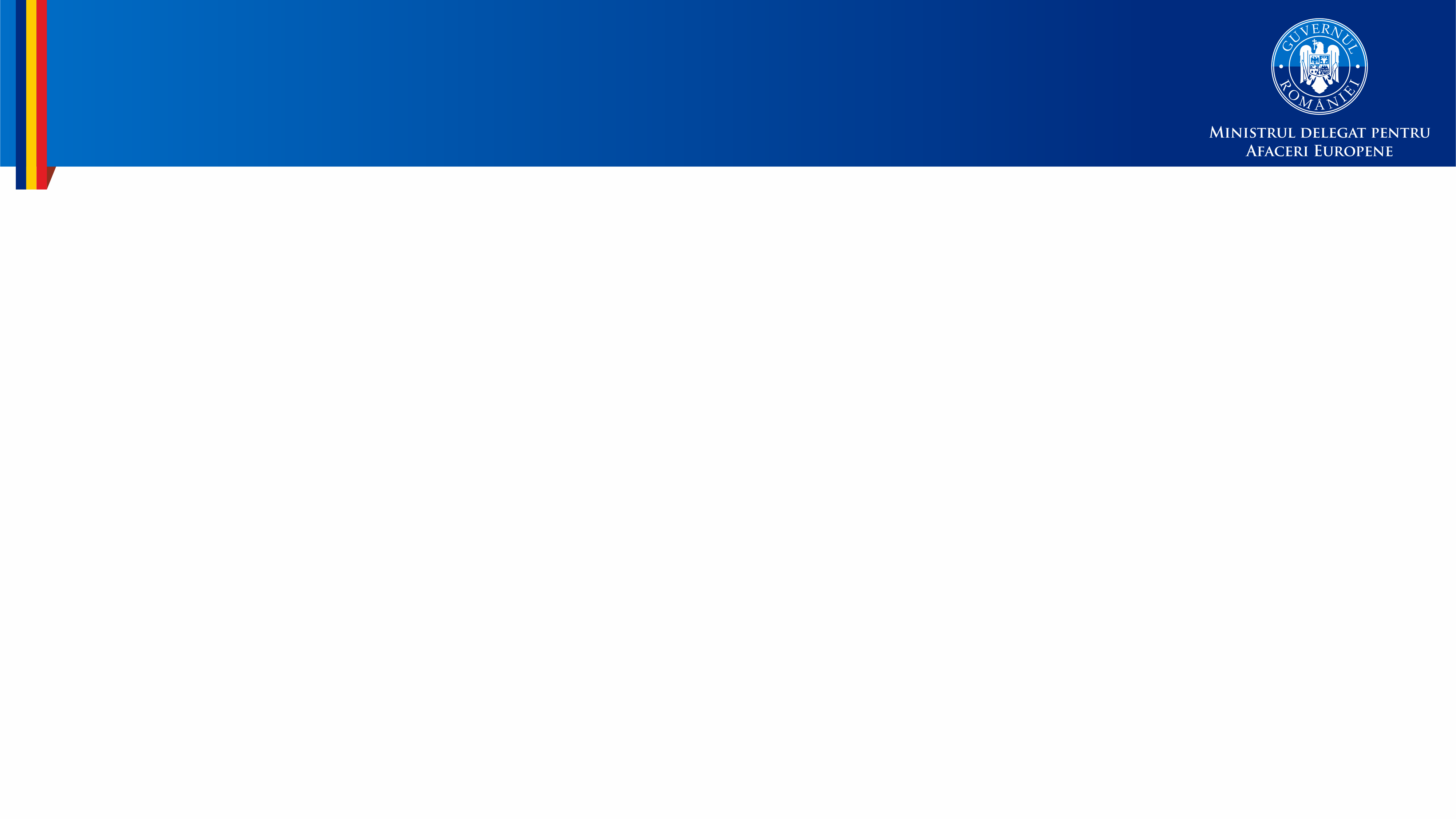 Procesul de retragere a Marii Britanii, o provocare fără precedent pentru Uniunea Europeană, poate fi transformat într-o sursă de oportunități care să ducă la creșterea profilului economic al României și la întărirea ponderii în cadrul Uniunii Europene. 

Procesul retragerii poate duce la reorientarea unor fluxuri semnificative de capital către Europa continentală pe fondul pierderii de către Marea Britanie a calității de membru al blocului comunitar.

Interesul României de atragere de investiţii britanice trebuie să se menţină şi în situaţia  în care relaţiile economice cu UK vor fi guvernate de un acord încheiat la nivelul UE27.
33
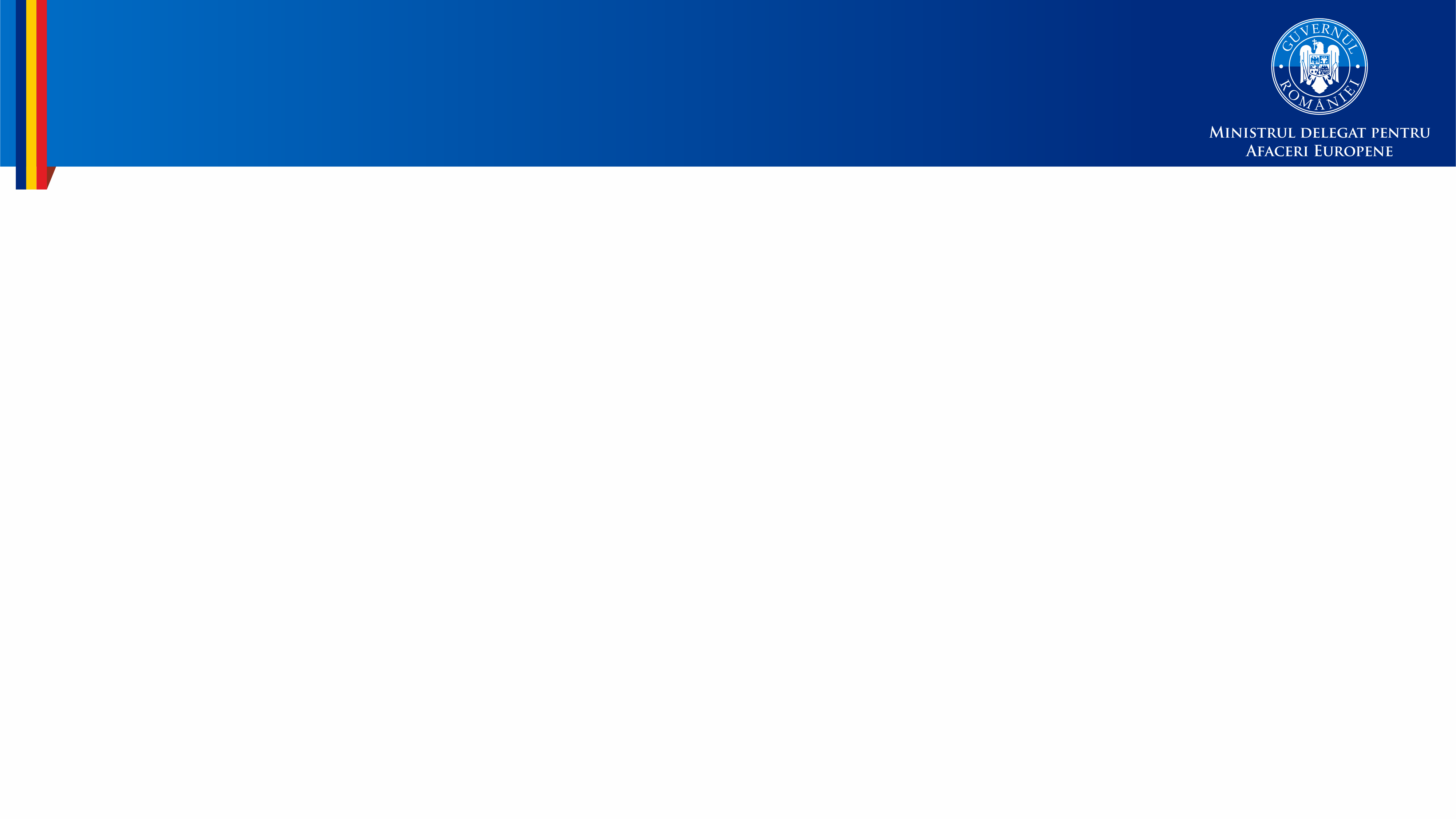 VII. Oportunități pentru România în contextul Brexit
Atragerea de investiții

Având în vedere că Marea Britanie constituie o destinaţie predilectă a investitorilor străini (prima în Europa și a treia în lume – 2015), contextul Brexit poate permite României să beneficieze de relocări ale centrelor de afaceri.

În acest sens, analiza sectorială relevă că România ar putea viza cu precădere companii provenind din America de nord și Asia de est. Aceasta poate fi realizată prin mai multe strategii de atragere a investitorilor: 
cooperarea cu agențiile de investiții omoloage 
monitorizarea continuă a efectelor Brexitului asupra mediului de afaceri
diseminarea activă a avantajelor competitive ale României către investitori
vizarea directă a exportatorilor din UK
vizarea agențiilor de investiții
vizarea directă a companiilor
34
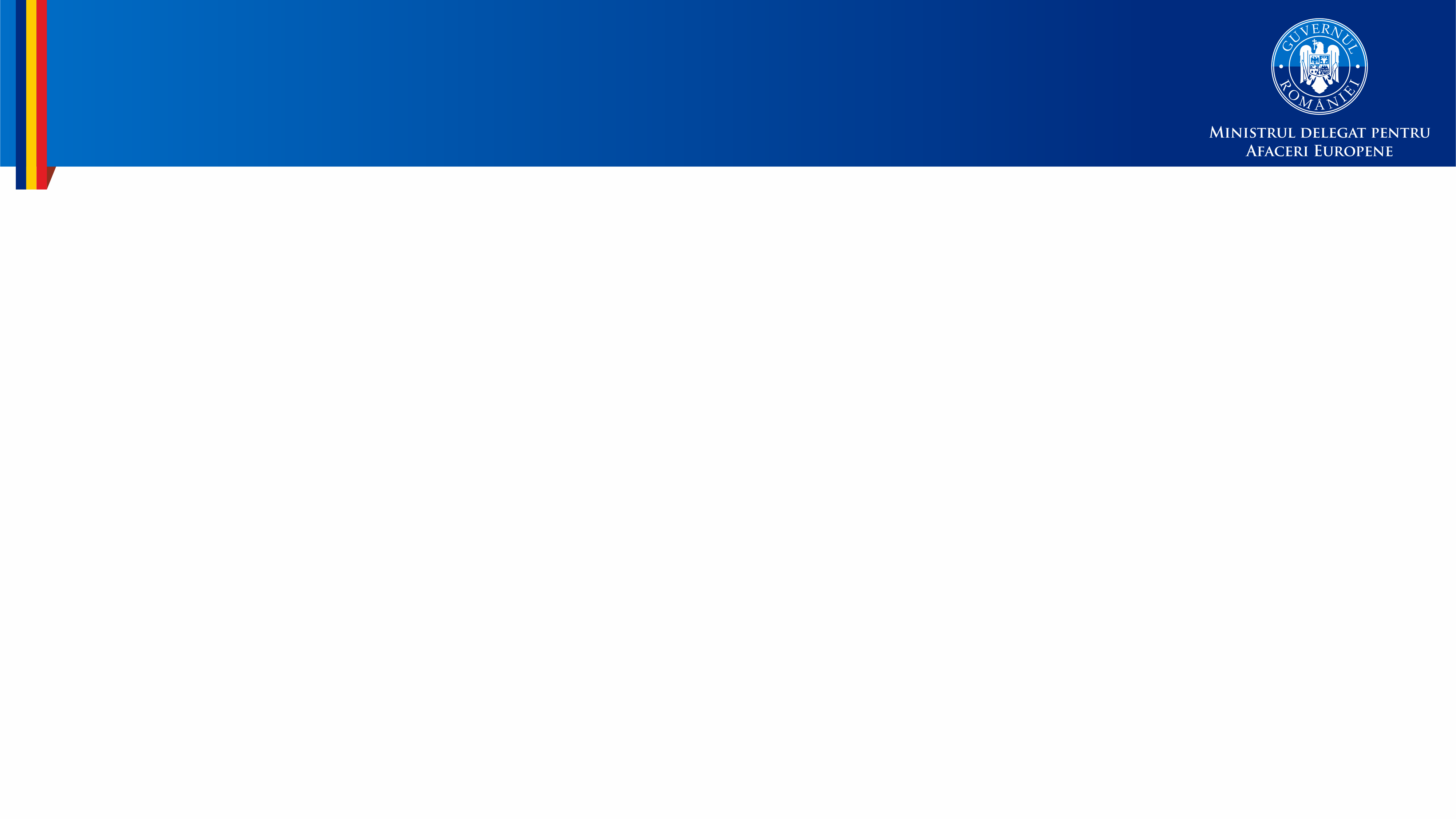 VII. Oportunități pentru România în contextul Brexit
Domeniul educației

Creșterea prezenţei britanice în România în materie de educaţie şi formare profesională, cu precădere prin deschiderea de filiale ale instituțiilor de învățământ superior din Marea Britanie în România, condiționată de respectarea legislației naționale privind autorizarea/acreditarea.
Acest obiectiv poate fi realizat în condițiile respectării legislației naționale privind autorizarea/acreditarea. Furnizorul de educație va parcurge etapele prevăzute în lege pentru a obține autorizarea funcționării și ulterior acreditarea. 
Conform legii, instituțiile de învățământ superior din străinătate, pot organiza filiala pe teritoriul României, singure sau în parteneriat cu instituții similare din România. 
Dacă se vor elibera diplome conform sistemului respectiv de învățământ, va fi necesară autorizarea/acreditarea potrivit regulilor ARACIS.
35
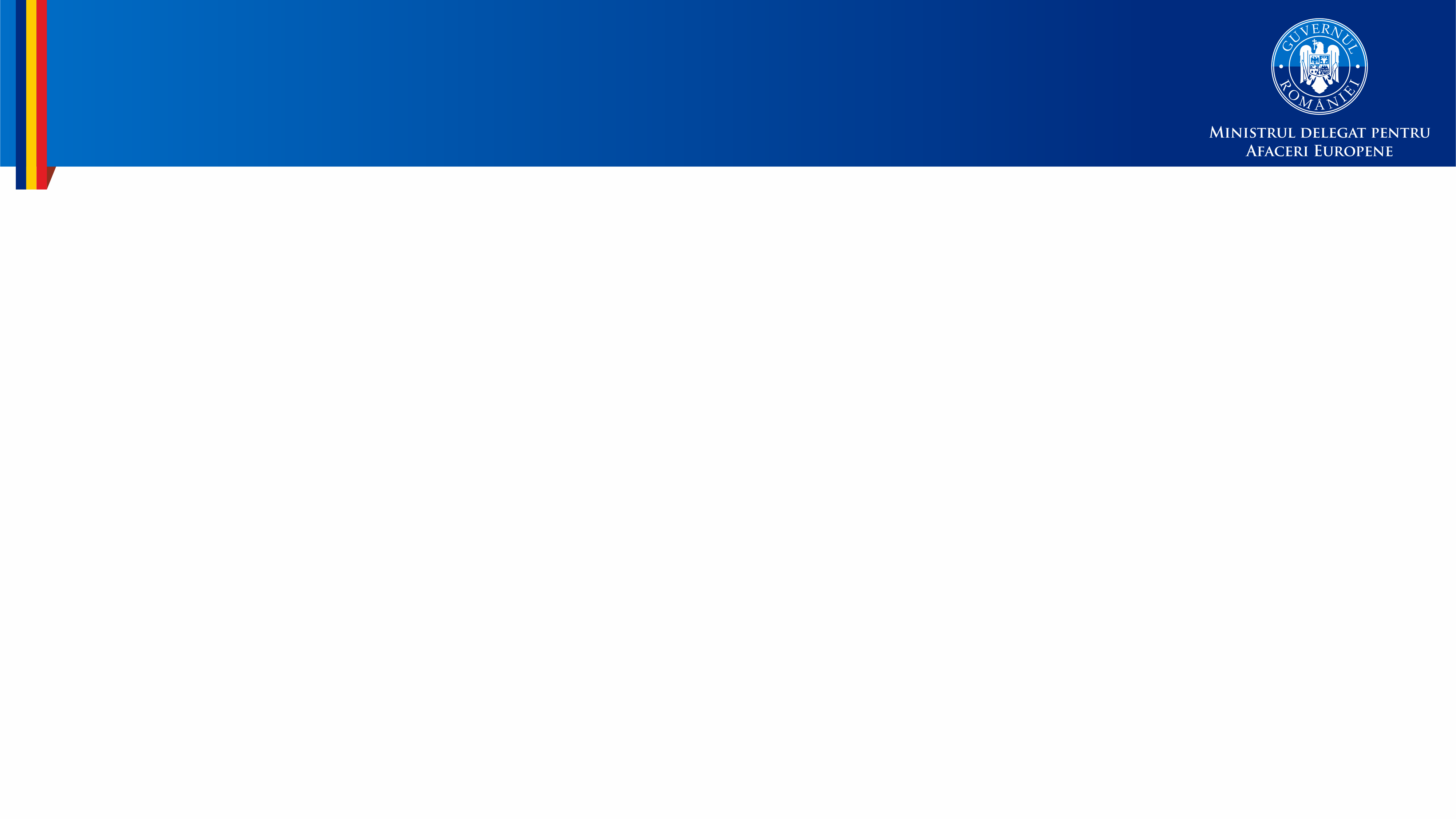 VII. Oportunități pentru România în contextul Brexit
Domeniul cultural

Este posibilă consolidarea relațiilor bilaterale în domeniul culturii. În prezent, relațiile bilaterale dintre România și Marea Britanie în domeniul culturii nu mai sunt reglementate, dar parteneriatul strategic RO-UK ar putea consolida inclusiv componenta culturală a relației bilaterale româno-britanice. 

România poate transforma într-un avantaj diminuarea ratei exporturilor culturale britanice către UE. În acest context, poate fi analizată posibilitatea ca România să acopere o parte a segmentului de piață în care Marea Britanie este bine poziționată, din punct de vedere al furnizării de servicii și bunuri pentru statele UE.

Poate fi continuat exportul de carte din Marea Britanie și importul în Marea Britanie a aparatelor folosite în industria audio-foto.
36
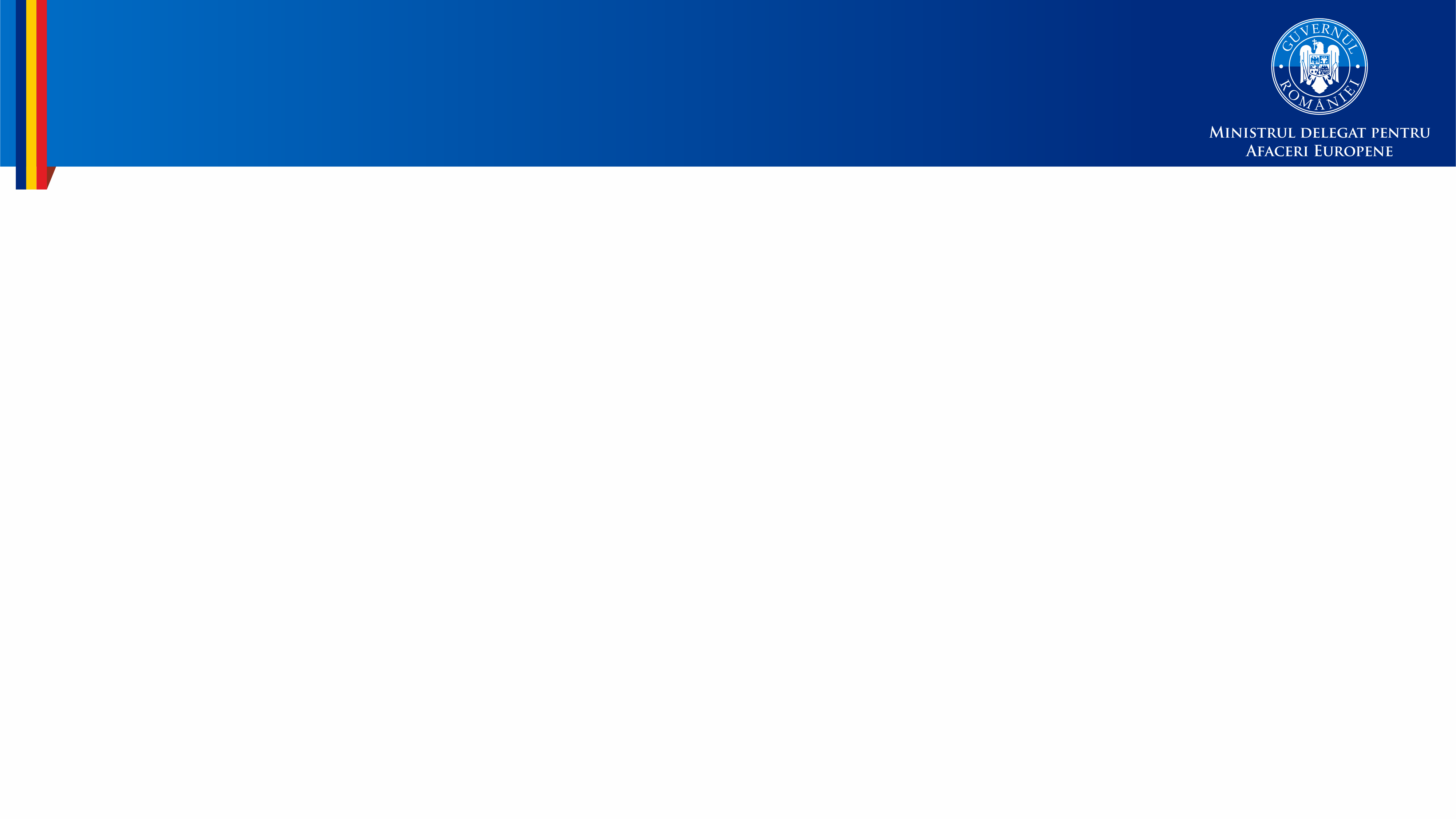 VIII. Comunicarea publică a obiectivelor României
Guvernul României derulează un plan de comunicare la nivel politic și diplomatic cu două secvențe:

Axele Strategice de acțiune a Guvernului sunt supuse unei largi dezbateri sectoriale, cu implicarea tuturor ministerelor vizate în procesul de elaborare a prezentului document. 
Acest proces este necesar atât prin prisma nevoii de informare a publicului, cât și în vederea colectării de observații și contribuții care să se regăsească în varianta finală a documentului, care va fi supusă adoptării în ședință de guvern. 

Ulterior, va fi vizată comunitatea de români din Marea Britanie printr-o campanie de comunicare având drept obiectiv structurarea unui dialog deschis și constructiv cu cetățenii români din această țară. Se dorește astfel atât informarea acestora asupra modalităților prin care statul român le stă la dispoziție, cât și înțelegerea nevoilor și oferirea de răspunsuri la acestea prin acțiuni specifice ale statului român. 

MAE, prin ministrul delegat pentru afaceri europene, Ministerul pentru Românii de Pretutindeni și alte ministere de linie, va organiza în România şi în Marea Britanie evenimente de comunicare publică pe tema procesului Brexit și a consecințelor pe care acesta le va avea asupra României și a cetățenilor români.
Pe parcursul desfășurării procesului de negociere, ministerele de linie vor menține un dialog constant cu partenerii sociali în vederea fundamentării mandatelor sectoriale prin includerea perspectivelor acestora.
37
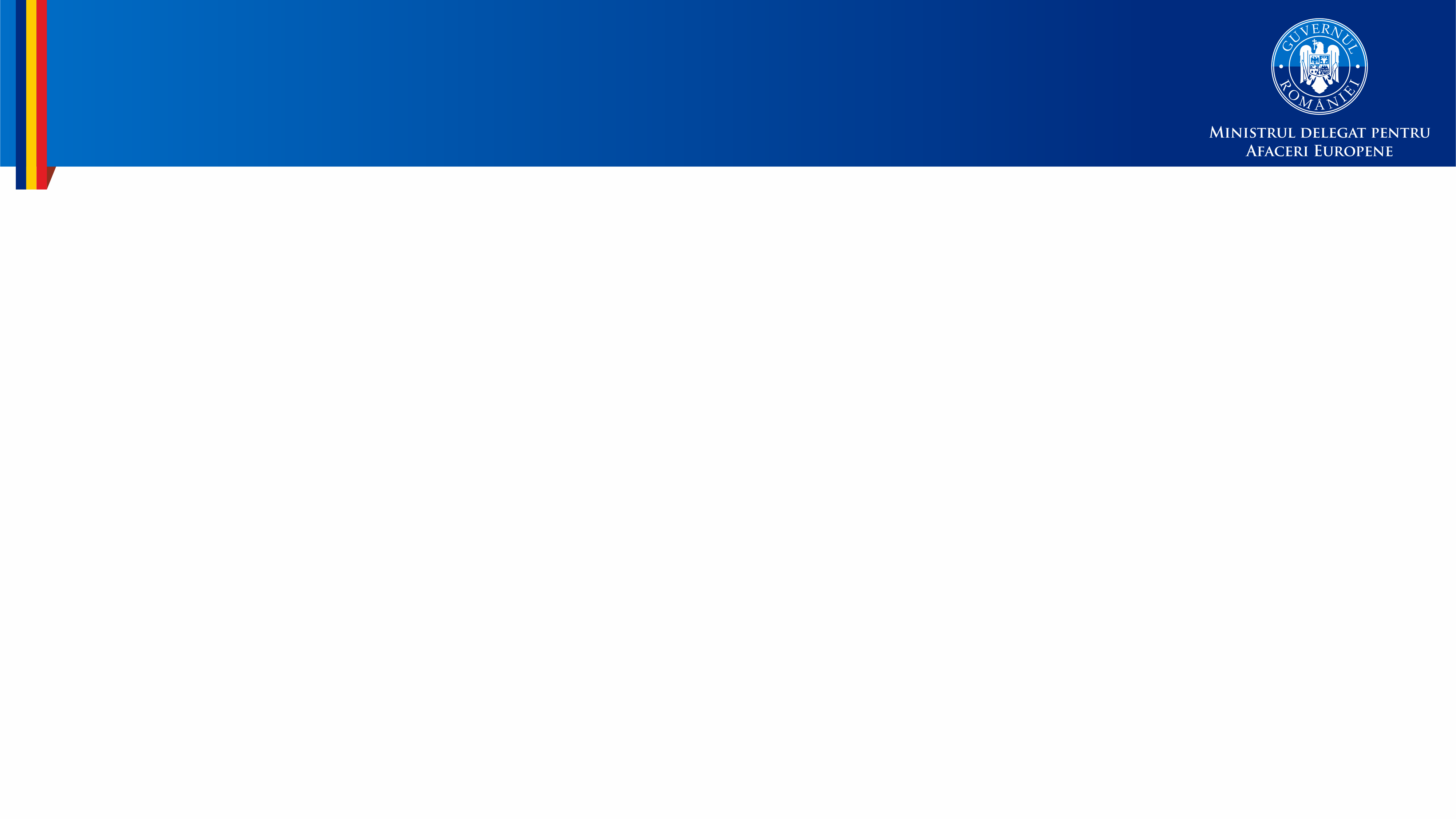 Concluzii
Procesul Brexit este un fenomen de o complexitate fără precedent, cu efecte profunde și greu de calculat la acest moment. Ieșirea Marii Britanii va avea consecințe și pentru România. 

Obiectivul Guvernului este de a minimiza impactul negativ și de a fructifica oportunitățile, în cadrul unui proces decizional incluziv care ia în calcul toate opiniile relevante. 

Interesul României impune trei axe strategice spre care să fie concentrate eforturile de a contribui la un rezultat optim al negocierilor. Acestea vizează respectarea drepturilor românilor din UK, preocuparea pentru alocarea financiară destinată fondurilor europene (coeziune, dezvoltare regională și agricultură) și asigurarea unei eficiențe nealterate a formatelor de cooperare în domeniul apărării și politicii externe în care Marea Britanie este parte, având drept scop garantarea securității naționale.
38
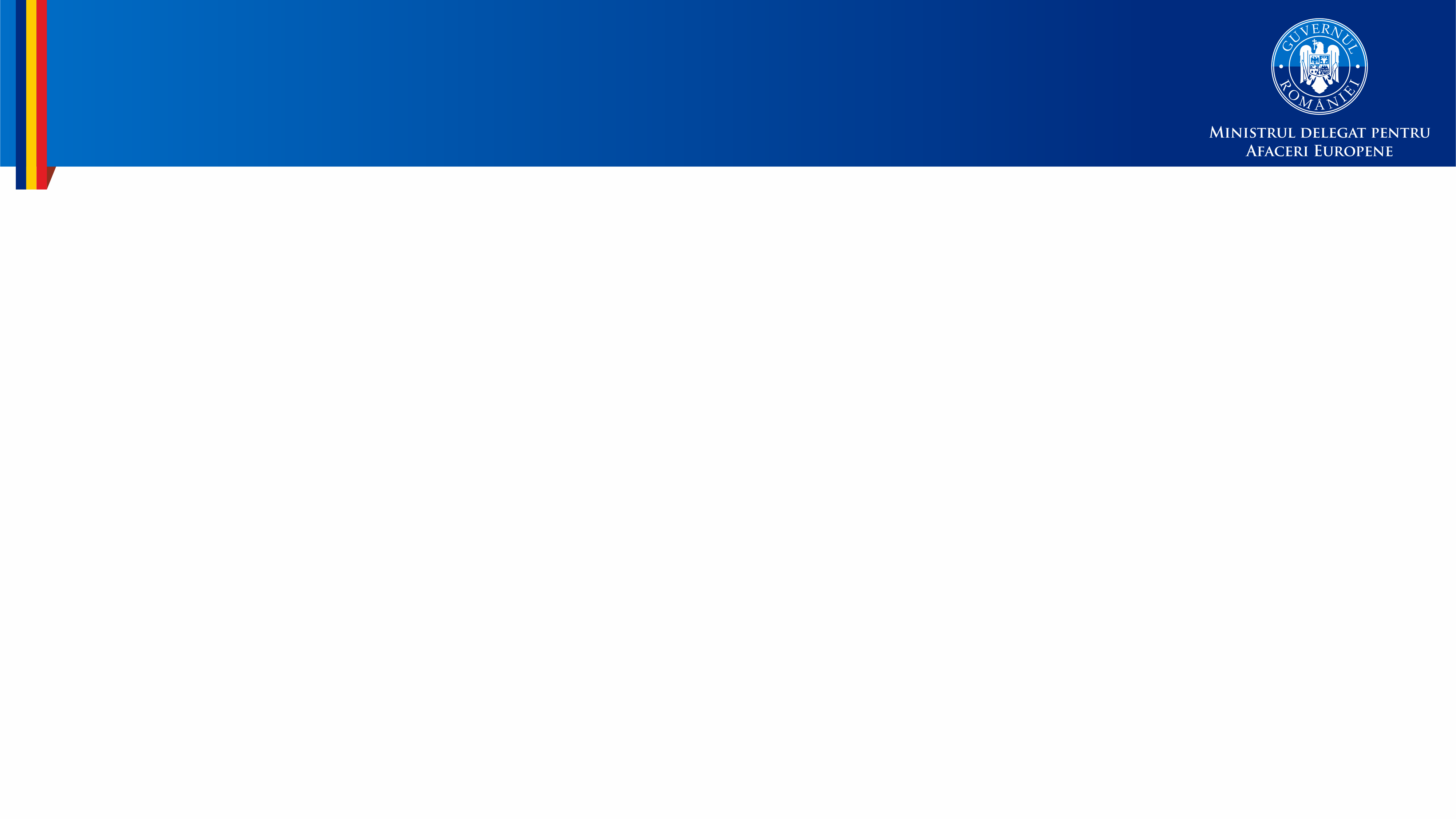 Concluzii
39
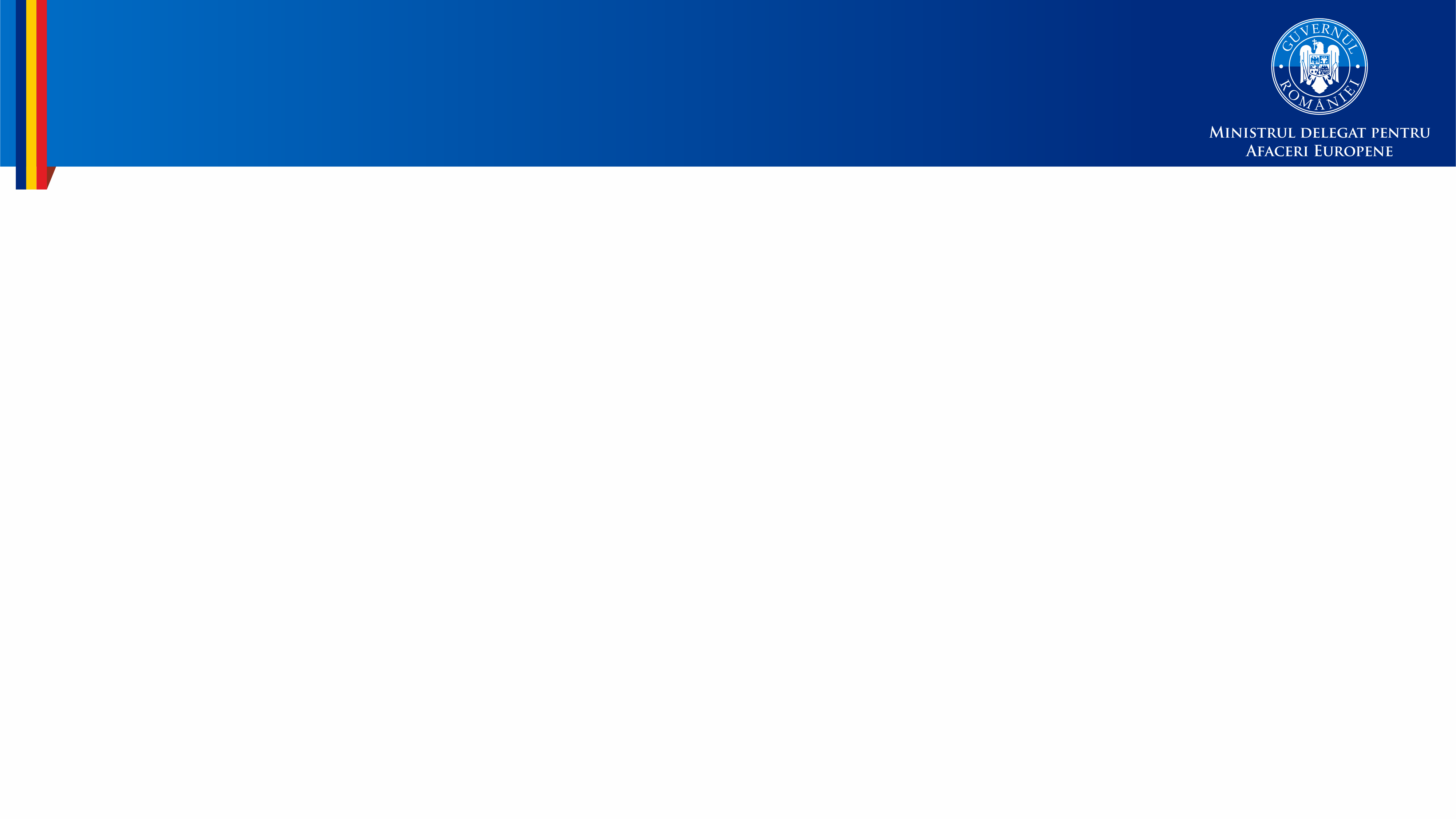 Această prezentare este realizată în baza elementelor publice ale documentului „Axe Strategice de Acțiune a Guvernului României în Contextul Procesului de Retragere a Marii Britanii din Uniunea Europeană”, document inter-ministerial realizat sub  coordonarea MAE și avizat de vicepremier în august 2017. 

Documentul vizează ca, în baza mandatului general de negociere, precum și a celor sectoriale, să asigure un cadru de referință care să permită abordarea coordonată, la nivel guvernamental, a aspectelor complexe generate de procesul Brexit, marcând liniile generale ale abordării României și permițând totodată o flexibilitate de natură să acomodeze evoluțiile inerente unui proces de negociere dinamic și impredictibil.
40
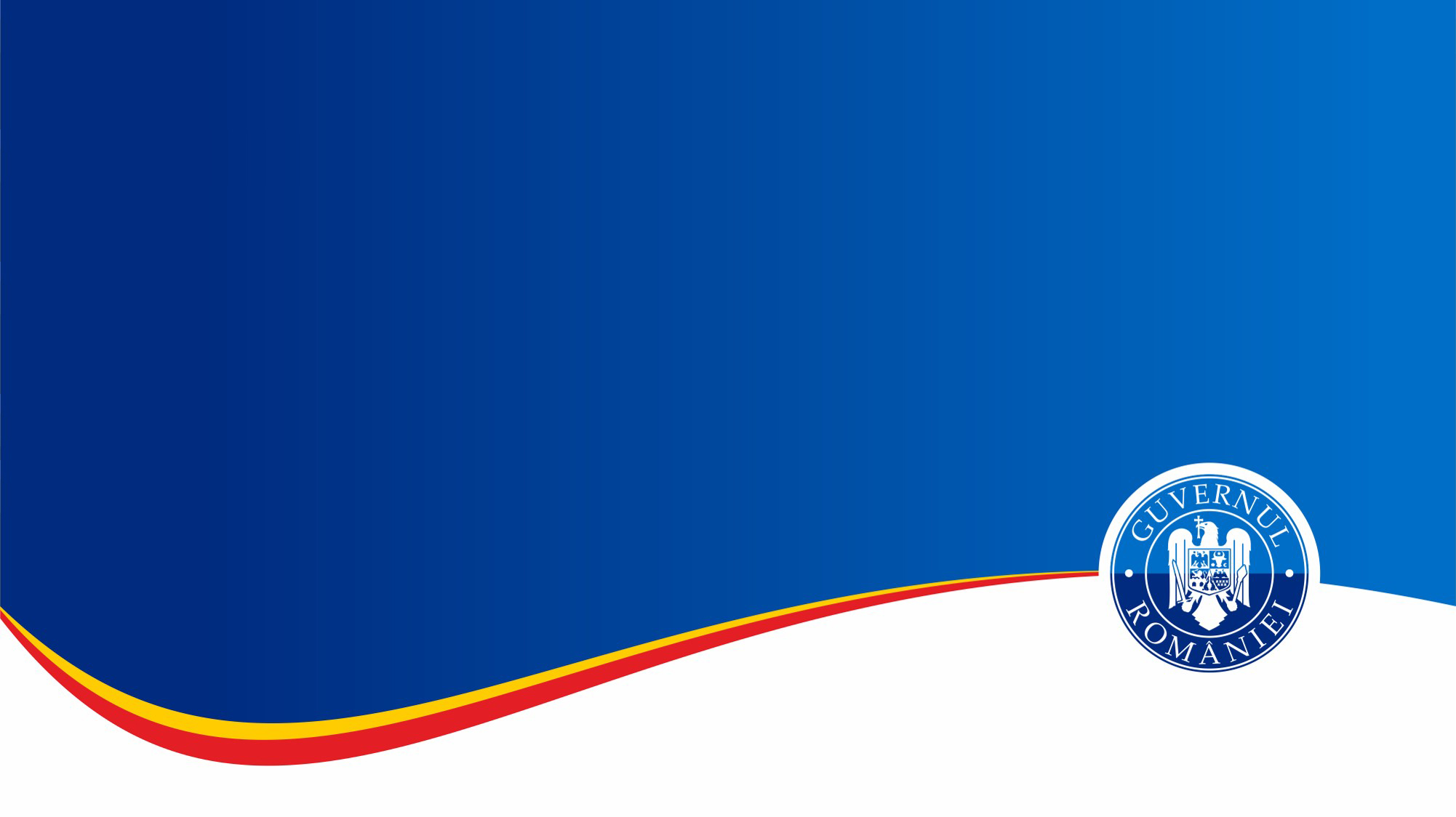 Vă mulțumesc pentru atenție.
41